спiльний звiт 
ПРО ВИКОНАННЯ У 2022 РОЦI ЗАВДАНЬ 
з оРглнiзАцiйного ЗАБЕЗПЕЧЕННЯ ДIЯЛЬНОСТI 
ТЛУМАЦЬКОГО РАЙОННОГО СУДУ IВАНО-ФРАНКIВСЬКОI ОБЛАСТI 
Тлумацький районний суд Iвано-Франкгвськоi областi за звгтний пергод очолювала голова суду Уляна ЛУКОВКIНА, яка була надглена повноваженнями як для здiйснення правосуддя, передбаченими Законом УкраГни «Про судоустрiй i статус суддiв», так i адмгнгстративно-управлгнськими функцгями, визначеними стаггею 24 Закону УкраУни «Про судоустрiй i статус суддiв», що спрямованг на органiзацiйне забезпечення здiйснення правосуддя з урахуванням принципу незалежностг суддгв. 
Вiдповiдно до статтг 155 Закону УкраТни «Про судоустрiй i статус суддiв» та Положения про апарат Тлумацького районного суду Iвано-Франкгвськоi областi, затвердженого рiшенням зборгв суддiв вiд 25 лютого 2019 року № 3 зг змгнами та доповненнями, органiзацiйне забезпечення роботи Тлумацького районного суду Iвано-Франкгвськог областi здгйснюе його апарат, який очолюе кергвник апарату суду Леся ГРАБОВЕЦЬКА, яка несе персональну вгдповгдальнгсть за належне органiзацiйне забезпечення суду, суддiв та судового процесу, функцгонування Единое судовое гнформацгйноТ (автоматизованоТ) системи, гнформуе збори суддiв про свою дгяльнгсть. 
Упродовж 2022 року Тлумацьким районним судом Iвано-Франкгвськоi областi здгйснено ряд заходгв щодо реалгзацгУ завдань гз органгзацгйного забезпечення дiяльностi суду. 
ДОСТУПНIСТЬ ДО ПРИМIЩЕННЯ СУДУ 
Примгщення Тлумацького районного суду Iвано-ФранкгвськоТ областi знаходиться в нормальному технгчному станг, що вгдповгдае вимогам Державних будгвельних норм УкраУни В.2.2-26:2010 «Будинки i споруди. Суди», затверджених наказом Мгнгстерства регiонального розвитку та будiвництва УкраТни 07.05.2010 № 175 Мгнгстерства регiонального розвитку та будiвництва УкраУни 07.05.2010 № 175 i Державних будгвельних норм УкраТни В.2.2-17:2006 «Доступнгсть будинкгв i споруд для маломобiльних груп населения», затверджених наказом Мгнбуду вiд 02.11.2006 № 362. 
Вiдповiдно до ргшення ТлумацькоУ мгськоУ ради об'еднаног територгальноТ громады Тлумацького району Iвано-ФранкгвськоУ областi вiд 14 грудня 2017 року № 483-15-1/2017 «Про затвердження проекту землеустрою», Тлумацький районний суд 1вано-ФранкгвеькоТ областi мае право постгйного користування земельною дглянкою площею 0,2056 га (кадастровий номер 2625610100:04:004:0225), яка вгдведена для будiвництва та обслуговування будгвель органгв державноТ влади та мгсцевого самоврядування в мгстг Тлумачг по вулицг Винниченка, 14А. 
Для маломобiльних громадян в Тлумацькому районному судг Iвано-Франкгвськог областi створено ггднг умови для зручного, безперешкодного доступу до правосуддя, забезпечення належного ргвня гх захисту та обслуговування. 
Робота в напрямку покращення доступу до правосуддя людей з гнвалгднгстю та гнших маломобiльних груд населения не припиняеться, оскгльки на сьогоднг важливо створювати сприятливг умови, якг дадуть можливгсть особам з обмеженими фгзичними можливостями ефективно реалгзовувати свое права та свободи людини i громадянина та вести повноцгнний спосгб життя. 
СЛУЖБА СУДОВИХ РОЗПОРЯДНИКIВ 
3 метою забезпечення органгзацгТ дiяльностi служби судових розпорядникiв, вгдповгдно до статей 155, 159 Закону УкраТни «Про судоустрiй i статус суддiв», керуючись Положениям про порядок створення та дiяльностi служби судових розпорядникiв, погодженим рiшенням Вищог ради правосуддя 13 червня 2017 року № 1547/0/15-17, затвердженим наказом ДержавноТ судовоТ адмгнгстрацгг УкраТни вiд 20.07.2017 року № 815, обов'язки керiвника служби судових розпорядникгв наказом керiвника апарату Тлумацького
1
районного суду Iвано-Франкгвськоi областi покладено на судового розпорядника. У свой дiяльностi судовий розпорядник/особа, яка тимчасово виконуе обов'язки судового розпорядника, керуеться Конституцгею Украiни, Законами Украiни «Про судоустргй i статус суддгв», «Про державну службу», «Про запобггання корупцгТ», iншими законами Украгни, актами Верховное Ради Украiни, Президента Украiни, Кабгнету Мгнгстргв Украiни, постановами Пленуму Верховного Суду, ргшеннями зборгв суддгв Тлумацького районного суду Iвано-Франкгвськог областi, Положенням про порядок створення та дiяльностi служби судових розпорядникiв, затвердженим наказом Державно? судовое адмгнгстрацге Украгни вiд 20.07.2017 № 815 (далг — Положення про службу), 1нструкцгею з дгловодства в мгсцевих та апеляцгйних судах Украiни, затвердженою наказом Державно? судовое адмгнгстрацгг Украгни вiд 20 серпня 2019 року № 814 зг змгнами, iншими чинними нормативно-прaвовими актами, наказами, розпорядженнями та дорученнями кергвництва суду, Посадовою гнструкцгею судового розпорядника Тлумацького районного суду Iвано-Франкгвськоi областi. 
Судовий розпорядник/особа, яка тимчасово виконуе обов'язки судового розпорядника, протягом звгтного року вiдповiдно до Положення про службу та своех функцгональних обов'язкгв проводив заходи щодо органгзацге судового процесу в судi, органгзовував взаемодгю з iншими працiвниками апарату суду, забезпечував планування роботи та виконання поставлених завдань, належний ргвень дисциплгни oci6, якг перебувають в примгщеннг судi. 
Судовий розпорядник/особа, яка тимчасово виконуе обов'язки судового розпорядника, виконував свое функцгональнг обов'язки вiдповiдно до свое? Посадово? гнструкцiе. 
Протягом 2022 року посада судового розпорядника в Тлумацькому районному судi Iвано-Франкгвськоi областi була вакантною, а тому наказами керiвника апарату цього ж суду обов'язки покладалися на визначених кергвником апарату суду oci6. Зокрема: 
на консультанта цього ж суду Тетяну ГОР1Н з 09 березня 2022 року до фактичного виходу основного працгвника, але не бгльше як на строк, що не перевищуе три мгсяцг (до 08 червня 2022 року, включно) (наказ керiвника апарату суду вiд 09.03.2022 № 02-47/55); 
на старшого секретаря канцелярге цього ж суду (на правах вгддглу) Юлгю ДУМАНСЬКУ з 10 червня 2022 року на строк, що не перевищуе три мгсяцг (до 09 вересня 2022 року, включно) (наказ керiвника апарату суду вiд 10.06.2022 № 02-47/86); 
на консультанта цього ж суду Тетяну ГОРIН з 22 вересня 2022 року на строк, що не перевищуе три мгсяцг (до 21 грудня 2022 року, включно) (наказ керiвника апарату суду вiд 22.09.2022 № 02-47/106). 
За звгтний пергод працiвниками, що виконували обов'язки служби судових розпорядникiв, не було допущено порушень трудовое та виконавчое дисциплгни. 
СТАН ЗАБЕЗПЕЧЕННЯ В ПРИМIЩЕННI СУДУ УМОВ ДЛЯ ТИМЧАСОВОГО ТРИМАННЯ ПIДОЗРЮВАНИХ, ОБВИНУВАЧЕНИХ, ЗАСУДЖЕНИХ 
Примгщення конвою та камера для тимчасового тримання пгдозрюваних, 
обвинувачених, засуджених розмгщуються на першому поверсг. 
Площа примгщення конвою становить б,4 кв.м. Примгщення забезпечено меблями, 
мае штучне i денне освгтлення, механгчну вентиляцгю. На вгкнак встановлено грати, скло 
прозоре. Провгтрювання здгйснюеться шляхом вгдкривання вгкна. 
У наявностг е емнгсть для питное води, одноразовг стакани. 
Для пiдозрюваних, обвинувачених, засуджених та конвою наявний окремий санвузол 
з умивальником, який постгйно поповнюеться ргдким милом, рушниками i туалетним 
папером. 
Облаштовано одну камеру для тимчасового тримання пiдозрюваних, обвинувачених, 
засуджених загальною площею 7,8 кв. м. 
Камера вгдокремлена капгтальними цегляними стенами. 
Дверг камери металевг гратчастг.
У камерг освгтлення е штучним та денним. Загратоване оглядове вгконце знаходиться пiд стелею розмгром 0,8 м х 0,6 м, низ вiкна вгд пiдлоги на ргвнг 1,9 м у вгдповгдностг з вимогами державних будгвельних норм УкраУни В.2.2-26:2010. У хамерг в наявностi е щгльно прикргплена до пiдлоги лава для сидгння. 
Розмгщений в камерг лгхтар захищено металевою сгткою для обмеження доступу до нього, вимикач знаходиться ззовнг. На сьогоднг лампочку в хамерг замгнено на енергозберггаючу, бгльш потужну. 
У камерг облаштовано механгчну систему вентиляцгг, що перебувае в робочому станг. Iснуюча механгчна вентиляцгя розмгщена пiд стелею. 
Провгтрювання камери здгйснюеться також шляхом вгдкривання вiкна перед кожним помгщенням до камери пгдозрюваних, обвинувачених, засуджених. 
Над дверима камери через наявну пiд стелею камери решгтку та металевг гратчастг дверi забезпечуеться приплив повiтря з примiщення конвою, в якому е вiкна, що в1дчиняються. 
Прибирання, провгтрювання, дезгнфекцгя примгщень конвою та камери, санвузла проводяться регулярно вгдповгдно до розпорядження кергвника апарату суду зггдно з графгком. Переносною бактерицидною лампою проводиться знезараження повiтря. Пгдозрюваним, обвинуваченим, засудженим забезпечено безперешкодний доступ до питног води: у наявностi емнгсть з питною водою та одноразовг стакани. 
Yci дверi примгщень, що розташованг на маршрутг конвоювання, обладнано замковими пристроями для зачинення на час конвоювання. 
Сходова клгтка, якою здгйснюеться конвоювання пгдозрюваних, обвинувачених, засуджених, обладнана достатнгм освгтленням. 
Вiдеонагляд гз залiв судових засiдань на другому та третьому поверках, а також вгдеонагляд по маршруту конвоювання, виведений на монгтор робочого мгсця працгвникгв територiального управлгння Слу кби судовое охорони у Iвано-Франкгвськгй областi, якi протягом робочого дня несуть службу в судi. 
Також Тлумацький районний суд Iвано-Франкгвськоi областi забезпечений двома загородженнями зг спецгального захисного скла для розмгщення пгдозрюваних, обвинувачених, засуджених, що розмгщеннг в двох залах судових засiдань, в яких розглядаються кримгнальнг справи (провадження), клопотання, де пгдозрюванг, обвинуваченг, засудженг знаходяться пiд вартою. 
Bci вiкна залiв судових засгдань, примiщення конвою та камери для пгдозрюваних, обвинувачених, засуджених укргпленг металевими гратами, якi знаходяться в вгдмгнному станг, що убезпечуе втечу oci6, взятих пiд варту. 
Протягом 2022 року в Тлумацькому районному судi Iвано-Франкгвськог областi не було вигзних засiдань. 
Iнженерно-технгчнг засоби охорони примiщення Тлумацького районного суду Iвано-ФранкгвськоТ областi знаходяться пiд охороною Управлгння полгцгУ охорони в Iвано-Франкгвськгй областi, яка здгйснюеться в позаробочий час. Кргм того, у денний час примiщення Тлумацького районного суду Iвано-Франкгвськоу областi охороняеться працiвниками територiального упраВЛгння Служби судОВо1 охорони у Iван0-Франкiвськiй областi. 
Вгдповгдно до ст. 10 Закону Украгни «Про правовий режим военного стану» встановлено неприпустимгсть припинення повноважень органiв державноТ влади, гнших державних органiв в умовах военного стану, у тому числг судгв. Навгть в умовах военного або надзвичайного стану конституцгйнг права людини на судовий захист не можуть бути обмеженг. Тлумацький районний суд Iвано-Франкгвськог областi з дня оголошення вгйни росгйською федерацгею нг на один день не припиняв здгйснювати правосуддя. 
Слiд зазначити, що з лютого 2022 року до 14 вересня 2022 року, охорона примiщення Тлумацького районного суду Iвано-ФранкгвськоТ областi здгйснювалася працiвниками територiального управлгння Служби судовоТ охорони у Iвано-Франкгвськгй областi цглолодобово, а з 14 вересня 2022 року i до кгнця року — протягом робочого дня.
ЗАБЕЗПЕЧЕНИЯ ПОЖЕЖНОI БЕЗПЕКИ 
Вгдповгдно до наказу голови Тлумацького районного суду Iвано-Франкгвськоi областi вiд 19.01.2022 № 02-47/29 «Про визначення вгдповгдальних oci6 з питань пожежноТ безпеки, технгчноТ безпеки та цивгльноУ оборони в судг» головний спецгалгст (з iнформацiйних технологгй) е вгдповгдальним з питань пожежноТ безпеки, технгки безпеки та цивгльног оборони, розробляе комплекснг заходи щодо забезпечення пожежноУ безпеки, впроваджуе досягнення науки i технгки, позитивний досвiд, вгдповгдно до нормативних актгв з пожежноТ безпеки розробляе i затверджуе положення, гнструкцгУ, гншг нормативнг акти, що дгють у межах цього ж суду, здгйснюе постгйний контроль за Тх додержанням; забезпечуе додержання протипожежних вимог стандартгв, норм, правил, а також виконання вимог приписгв i постанов органгв державного пожежного нагляду та вчиняе гншг дiТ, спрямованг на забезпечення пожежноТ безпеки в Тлумацькому районному суде Iвано-Франкгвськоi областi. 
У зв'язку гз зарахуванням головного спецгалгста (з iнформацiйних технологгй) Тлумацького районного суду Iвано-Франкгвськоi областi Миколи СТЕФАНИШИНА до спискгв 1вано-Франкгвського районного територгального центру комплектування та соцгальноУ пгдтримки на штатнг посади за штатом военного часу, обов'язки за цгею посадою з 27 лютого 2022 року до 20 жовтня 2022 року, включно, виконувала консультант суду Тетяна ГОРIН. 
У своТй роботг вгдповгдальний працгвник апарату суду за пожежну безпеку керуеться наступними нормативними актами: Правилами техногенноТ безпеки у сфере цивгльного захисту на пгдприемствах, в органгзацгях, установах та на небезпечних територгях, затвердженими Наказом Мгнгстерства Украгни з питань надзвичайних ситуацiй та у справах захисту населення вiд наслгдкгв ЧорнобильськоТ катастрофи вiд 15 серпня 2007 року № 557, Порядком подання i реестрацгг декларацгг вгдповгдностг матергально-технгчноi бази суб'екта господарювання вимогам законодавства з питань пожежноТ безпеки, затвердженим постановою Кабiнету Мгнгстргв Украгни вiд 5 червня 2013 року № 440, Порядком здгйснення навчання населения дгям у надзвичайних ситуацiях, затвердженим постановою Кабiнету Мгнгстргв Украгни вiд 26 червня 2013 року № 444, Порядком ф ункцiонування добровгльноУ пожежноТ охорони, затвердженим постановою Кабiнету Мгнгстргв УкраТни вiд 17 линия 2013 року № 564, Нормами визначення категоргй примгщень, будинкгв та зовнгшнгх установок за вибухопожежною та пожежною небезпекою, Державними будгвельними нормами Украгни (Система протипожежного захисту). 
Позитивним в дгяльностг Тлумацького районного суду Iвано-Франкгвськог областi е врегулювання порядку реагування на надзвичайнг ситуацгТ, органгзацгг роботи суду в умовах надзвичайних ситуацiй. Bci працгвники суду ознайомились з особливостями роботи суду в надзвичайних ситуацiях, а для вгдвгдувачгв суду доступнг на I поверсг у вестибюлг суду ознайомчг матергали щодо дгй при деяких життевих надзвичайних ситуацiях. 
Слгд зазначити, що у листопадг 2022 року всг вогнегасники, якг пгдлягали перезарядцг, були вчасно перезарядженг. 
ВЕДЕНИЯ КАДРОВОI РОБОТИ 
Впродовж звгтного пергоду в повнгй мipi, своечасно, на належному ргвнг забезпечувалось ведения роботи з кадрами, здгйснювалось документальне оформления проходження державно? служби. 
Протягом 2022 року кергвництвом суду оформлено: 
12 Табелiв облiку використання робочого часу суддiв Тлумацького районного суду Iвано-Франкгвськог областi; 
б додаткових Табелiв облiку використання робочого часу суддiв Тлумацького районного суду Iвано-Франкгвськоi областi; 
12 Табелiв облiку використання робочого часу працгвникгв апарату Тлумацького районного суду Iвано-Франкгвськоi областi;
6 додаткових Табелгв облiку використання робочого часу працiвникiв апарату Тлумацького районного суду Iвано-Франкгвськоi областi. 
Належним чином складенг та пгдписанг зазначенг табелг вчасно передавалися до територгального управлгння ДержавноТ судовоТ адмгнгстрацгТ УкраТни в 1вано-Франкгвськгй областi, а другг примгрники залишилися на збергганнг у номенклатурних справах в Тлумацькому районному суду Iвано-Франкгвськог областi. 
Протягом 2022 року комгсгею гз соцгального страхування Тлумацького районного суду Iвано-Франкгвськог областi складено 10 протоколгв. 
Слгд зазначити, що всi внесенг в електронний табель данг про вгдсутнгсть суддгв на робочому мгсцг вгдповгдають даним паперового Табелю облiку робочого часу суддгв та даним наказгв, лгкарняних листкгв. 
За 2022 ргк кергвництвом Тлумацького районного суду Iвано-Франкгвськоi областi суду видано: 
15 наказгв голови суду з основноТ дiяльностi; 
7 наказгв голови суду з кадровик питань (особового складу) про прийнятгя на роботу, перемгщення за посадою, переведення на iншу посаду, звiльнення, пгдвищення квалгфгкацгг, стажування, оцiнювання результатiв службовоТ дiяльностi, продовження строку перебування на державнгй службi, допуск та дозвiл до державное таемницг, присвоения рангу, вiднесення до категорге посад, змгна бгографгчних даних, заохочення (нагородження, премiювання), оплата npaui, встановлення та нарахування надбавок, доплат, матергальное допомоги та гншг; 
20 наказгв голови суду про надання вiдпусток (всi види вiдпусток працiвникiв — щорiчних основних вiдпусток, додаткових вiдпусток); 
13 наказгв голови суду про короткостроковг службовг вiдрядження працiвникiв суду в межах Украени та за кордон (з кадрових питань, особового складу, тимчасового строку зберггання); 
8 наказгв керiвника апарату суду з основное дiяльностi; 
58 наказгв керiвника апарату суду про надання вiдпусток (всi види вiдпусток працiвникiв — щорiчних основних вiдпусток, додаткових вiдпусток); 
10 наказгв керiвника апарату суду про короткостроковг службовг вiдрядження працiвникiв суду в межах Украени та за кордон (з кадровик питань, особового складу, тимчасового строку зберггання); 
98 наказгв кергвника апарату суду з кадровик питань (особового складу) про прийнятгя на роботу, перемгщення за посадою, переведення на iншу посаду, звiльнення, пгдвищення квалгфгкацге, стажування, оцiнювання результатiв службовое дiяльностi, продовження строку перебування на державнгй службi, допуск та дозвiл до державное таемницг, присвоения рангу, вiднесення до категорге посад, змгна бгографгчних даних, заохочення (нагородження, премiювання), оплата працг, встановлення та нарахування надбавок, доплат, матергальное допомоги та гншг; 
153 накази керiвництва суду з адмгнгстративно-господарських питань; 
70 розпоряджень керiвництва суду. 
Bci розпорядчг документи приймались законно i правильно. 
3 метою змгцнення авторитету державное служби, репутацге державних службовцгв, 
працгвниками апарату Тлумацького районного суду Iвано-Франкгвськое областi пгдготовлено: 
Порядок гнформацгйного наповнення вебсайту Тлумацького районного суду Iвано-Франкгвськое областi (наказ голови суду вiд 27.04.2022 № 02-04/4); 
Порядок проходження документгв у Тлумацькому районному судг Iвано-Франкгвськое областi (наказ голови суду вiд 27.04.2022 № 02-04/5); 
Положения про забезпечення доступу до публгчное гнформацге, що знаходиться у володгннг Тлумацького районного суду Iвано-Франкгвськое областi (наказ голови суду вiд 11.07.2022 № 02-04/8); 
Порядок обробки й захисту персональних даних, володгльцем яких е суд (наказ голови суду вiд 11.07.2022 № 02-04/10);
Iнструкцгя з питань цивгльного захисту та дгй у надзвичайних ситуацгях для працгвникгв Тлумацького районного суду Iвано-Франкгвськог областi (наказ голови суду вiд 15.11.2022 № 02-04/12). 
На виконання статтг 52 Закону Украгни «Про державну службу» працiвникам апарату Тлумацького районного суду Iвано-Франкгвськог областi своечасно встановлювалися надбавки за вислугу рокгв на державнгй службг. 
Вгдповгдно до статтг 39 Закону Украгни «Про державну службу», Порядку присвоення ранггв державних службовцiв, затвердженого постановою Кабгнету Мгнгстргв Украгни вы 20.04.2016 року № 306 «Питання присвоення ранггв державних службовцiв та спгввгдношення мгж рангами державних службовцiв i рангами посадових oci6 мгсцевого самоврядування, вгйськовими званнями, дипломатичними рангами та гншими спецгальними званиями», працiвникам апарату Тлумацького районного суду Iвано-Франкгвськог областi своечасно встановлювалися ранги державного службовця. 
3 метою рацгонального використання робочого часу, керуючись Законом Украгни «Про державну службу», Законом Украгни «Про судоустргй i статус суддгв», Кодексом законгв про працю Украгни, Законом Украгни «Про вгдпустки», постановою Кабгнету Мгнгстргв Украгни вiд 06.04.2016 року № 270 «Про затвердження Порядку надання державним службовцям додаткових оплачуваних вiдпусток», 05 сгчня 2022 року головою Тлумацького районного суду Iвано-Франкгвськог областi затверджено Графiк вгдпусток суддгв Тлумацького районного суду Iвано-Франкгвськог областi на 2022 рiк та Графiк вiдпусток керiвника апарату Тлумацького районного суду Iвано-Франкгвськог областi та його заступника на 2022 рiк. Кергвником апарату цього ж суду затверджено Графiк вiдпусток працгвникгв апарату Тлумацького районного суду Iвано-Франкгвськог областi на 2022 рiк. 
Своечасно, при необхгдностг, вносились змгни до Графгка вiдпусток суддiв Тлумацького районного суду Iвано-Франкгвськог областi на 2022 рiк, Графiка вiдпусток керiвника апарату Тлумацького районного суду Iвано-Франкгвськоi областi та його заступника на 2022 рiк i Графiк вiдпусток працгвникгв апарату Тлумацького районного суду Iвано-Франкгвськоi областi на 2022 рiк. 
Упродовж року вгдповгдальний працгвник надавав консультативну допомогу суддям i працiвникам апарату суду з кадрових питань i з питань управлгння персоналом; пгдготував 9 довгдок з мгсця роботи. 
Протягом 2022 року в Тлумацькому районному судг Iвано-Франкгвськоi областi було оголошено 4 конкурси на зайнятгя вакантних посад державное елужби, а сане на посади: 
головного спецгалгста; 
старшого секретаря суду; 
секретаря судового засгдання; 
судового розпорядника. 
РОБОТА СУДУ 
В УМОВАХ ВОЕННОГО СТАНУ 
Указом Перезидента Украени вiд 24.02.2022 № 64/2022 «Про введения военного стану в Украенг» гз змгнами, у зв'язку з вгйськовою агресгею Росгйськог ФедерацгУ проти Украгни, в УкраТнг введено военний стан. Тлумацький районний суд Iвано-Франкгвськоi з часу введения военного стану не припиняв здгйснювати правосуддя, адже нг в умовах пандемгг, нг военного чи надзвичайного стану робота суду не може бути припинена. 
3 метою вжитгя невгдкладних заходгв для забезпечення сталого функцгонування Тлумацького районного суду Iвано-Франкгвськог областi в умовах военного стану, беручи до уваги ргшення Ради суддiв Украгни вiд 24.02.2022 № 9, Тлумацьким районним судом Iвано-Франкгвськое областi: 
1) винесено розпорядження вiд 24.02.2022 № 02-14/6 «Про запровадження особливого режиму роботи Тлумацького районного суду Iвано-Франкгвськоi областг»;
1
головою суду 01.03.2022 року затверджено Щоденний план дiй Тлумацького районного суду Iвано-Франкгвськоi областг в военний стан та План дiй Тлумацького районного суду 1вано-Франкгвськоi областг в военний стан (при евакуацгУ); 
наказом Тлумацького районного суду Iвано-Франкгвськог областг вiд 21.06.2022 № 02-47/87 затверджено Алгоритм дiй працiвникiв Тлумацького районного суду Iвано-Франкгвськоi областг, учасникгв судового процесу, гнших вгдвгдувачгв суду в разг сигналу «повiтряна тривога»; 
винесено наказ Тлумацького районного суду Iвано-Франкгвськоi областг вiд 21.06.2022 № 02-47/87 «Про порядок дiй при оголошеннг сигналу «повгтряна тривога»; 
наказом Тлумацького районного суду Iвано-Франкгвськоi областг вiд 15.11.2022 № 02-04/12 затверджено Iнструкцгю з питань цивгльного захисту та дiй у надзвичайних ситуацгях для працiвникiв Тлумацького районного суду Iвано-Франкгвськоi областг. 
ВЕДЕНИЯ ВIЙСЬКОВОГО ОБЛIКУ ТА МОБIЛIЗАЦIЙНОI ПIДГОТОВКИ 
Вгдповгдальною особою за ведення вiйськового облгку призовникгв i вiйськовозобов'язаних в Тлумацькому районному судi Iвано-Франкгвськоi областг визначено заступника кергвника апарату цього ж суду. 
Вгйськовий облiк призовникiв i вiйськовозобов'язаних органгзований та ведеться вгдповгдно до вимог Порядку органгзацгг та ведения вiйськового облгку призовникгв i вгйськовозобов'язаних, затвердженого постановою Кабгнету Мгнгстргв Украгни вiд 7 грудня 2016 р. № 921 (далг - Порядок) гз змгнами. 
Головою суду 04.01.2022 затверджено План роботи Тлумацького районного суду Iвано-Франкгвськоi областг з вiйськового облгку призовникгв i вгйськовозобов'заних на 2022 рiк (далг - План). 
Вгдповгдно до затвердженого Плану судом щомгсяця надсилалися до територiальних центргв комплектування та соцгальног пiдтримки повiдомлення про наявнгсть/вгдсутнгсть змгн в облiкових даних працiвникiв суду, а також повiдомлення про змгну облiкових даних -звгльнення/прийняття на роботу. 
На виконання пункту 45 Порядку, в Тлумацькому районному судi Iвано-Франкгвськоi областг головою суду 10.01.2022 затвердженг Графгки звiряння облiкових даних особових карток призовникгв i вiйськовозобов'язаних з гх вiйськово-облiковими документами та облiковими картками мгських (районних) територiальних центргв комплектування та соцгальног пiдтримки на 2022 рiк (далг - Графгки). 
Вгдповгдно до затверджених Графгкгв, Тлумацьким районним судом 1вано-Франкгвськог областг 22.02.2022 року було проведено звiряння облiкових даних особових карток призовникгв i вiйськовозобов'язаних з гх вiйськово-облiковими документами та облiковими картками 3 вгддглу Iвано-Франкгвського районного територiального центру комплектування та соцгальног пiдтримки (м. Тлумач). Також 24.02.2022 року надгслано для звiряння данг особових карток призовникгв i вiйськовозобов'язаних, якг працюють в судi до Iвано-Франкгвського мгського територiального центру комплектування та соцгальног пiдтримки. 
Слгд зазначити, що персональний облiк призовникгв i вiйськовозобов'язаних -державних службовцгв, ведеться за формою первинного облгку «Особова картка державного службовця», затвердженою наказом Нацгонального агентства Украгни з питань державное служби вiд 19.05.2020 № 77-20, у пункте 12 яков зазначаються вгдомостг про вiйськовий облiк. 
Щодо взяття на вiйськовий облiк женок у 2022 роцг, то у Тлумацькому районному судi Iвано-Франкгвськоi областг женки не перебувають на вгйськовому облгку вiйськовозобов'язаних. Однак, протягом звгтного року судом проведено роботу з даного питания. 
На виконання листа територiального управлгння Державное судовое адмгнгстрацге Украени в Iвано-Франкгвськгй областг вiд 24.06.21022 № 03-28/478/22 «Про вiйськовий облiк
жгнок», яким було рекомендовано судам з 01 жовтня 2022 року розпочати роботу з питания щодо взятгя жiнок на вiйськовий облiк, зггдно з наказом Мгнгстерства оборони УкраУни вiд 11.10.2021 № 313 «Про затвердження Перелiку спецiальностей та/або професiй, споргднених з вiдповiдними вгйськово-облгковими спецгальностями, пгсля одержання яких жгнки беруться на вiйськовий облiк вгйськовозобов'язаних та Перелiку спецiальностей та/або професiй, споргднених з вiдповiдними вгйськово-облгковими спецгальностями», вгдповгдальною особою розроблено гнформацгйну довгдку щодо постановки працюючих жiнок на вiйськовий облiк та алгоритм Ух постановки на вiйськовий облiк. 
Законом УкраУни вiд 7 жовтня 2022 року № 2664-IX «Про внесення змгн до етатгг 1 Закону УкраУни «Про вiйськовий обов'язок i вiйськову службу», частину одинадцяту статгг 1 Закону УкраУни «Про вiйськовий обов'язок i вiйськову службу» викладено в такгй редакцгУ: «Жгнки, якi придатнi до проходження вгйськовоУ служби за станом здоров'я та вгком i закгнчили заклади професгйноУ (професгйно-технгчноУ), фаховоУ передвищоУ або вищог освгти та здобули медичну або фармацевтичну спецiальнiсть, пiдлягають взятгю на вiйськовий облiк вiйськовозобов'язаних. 
Жгнки, якi мають спецiальнiсть та/або професгю, споргднену з вгдповгдною вгйськово-облгковою спецгальнгстю, визначеною в перелгку, затвердженому Мгнгстерством оборони УкраУни, та придатнi до проходження вгйськовоУ служби за станом здоров'я та вгком, кргм зазначених в абзацг першому цгеУ частини, беруться на вiйськовий облiк вiйськовозобов'язаних за Ух бажанням». 
Для забезпечення ведення судочинства в особливий перiод вгйськовозобов'язанг, якi працюють в судг та мають право бути заброньованг на перiод мобглгзацгУ та на военний час, пiдлягають бронюванню. 
Бронювання вгйськовозобов'язаних в умовах правового режиму военного стану за органами державноУ влади, iншими державними органами, а також пiдприемствами, установами, органгзацiями, якi задовольняють потреби Збройних Сил, гнших вгйськових формувань, населения здгйснюеться у порядку, визначеному постановою Кабiнету Мгнгстргв УкраУни вiд 3 березня 2022 р. № 194 «Деякг питання бронювання вiйськовозобов'язаних в умовах правового режиму военного стану» гз змгнами (далг - Постанова), а також Порядку бронювання вiйськовозобов'язаних за органами державноУ влади, iншими державними органами, органами мгсцевого самоврядування та пiдприемствами, установами i органгзацгями на перiод мобглгзацгТ та на военний час, затвердженого постановою Кабiнету Мгнгстргв УкраУни вiд вiд 4 лютого 2015 р. № 45 (в редакцгг постанови Кабiнету Мгнгстргв УкраУни вiд 11 сгчня 2018 р. № 12) (долг - Порядок). 
У вгдповгдностг до Постанови, Тлумацький районний суд Iвано-ФранкгвськоУ областi внгс пропозицгУ територгальному управлгнню ДержавноУ судовое адмгнгстрацгУ УкраУни в Iвано-Франкгвськгй областi щодо бронювання пiд час мобглгзацгУ та на военний час вгйськовозобов'язаного - помгчника голови суду Вгталгя ГРОШЕВА. 
Наказом Мгнгстерства економiки УкраУни вiд 30 квгтня 2022 року № 1058-22 «Про бронювання вiйськовозобов'язаних за мгсцевими загальними, адмгнгстративними, господарськими судами ДонецькоУ, Запоргзьког, Iвано-Франкгвськог, КгровоградськоУ, Луганськог, Львгвськог, МиколагвськоУ, Чернгггвськог, Черкаськог областей та м. Киева, КиУвським апеляцгйним судом та Державною судовою адмгнгстрацгею УкраУни», помгчнику голови суду Вгталгю ГРОШЕВУ надано вгдстрочку вiд призову на вiйськову службу пiд час мобглгзацгУ строком на 6 мгсяцгв та у вгдповгдностг до пункту 5 Постанови -05 травня 2022 року вручено витяг з даного наказу. 
На виконання листа територiального управлгння Державное судовоУ адмгнгстрацгг УкраУни, листа Головнокомандувача Збройних Сил УкраУни вiд 31.03.2022 № 300/1/с/1046 та роз'яснення щодо порядку оформления бронювання вiйськовозобов'язаних ТЦК та СП в умовах правового режиму военного стану, Тлумацький районний суд Iвано-Франкгвськое областi погодив витяг з наказу Мгнгстерства економiки УкраУни 3 вгддглом Iвано-Франкгвського районного територiального центру комплектування та соцгальное пгдтримки (м. Тлумач).
Також судом 31.08.2022 року до територгального управлгння Державном судовом адмгнгстрацгм Украмни в Iвано-Франкгвськгй областi надгслано пропозицгм щодо переоформлення бронювання вгйськовозобов'язаного - помгчника голови суду Вгталгя ГРОШЕВА, термгн дгм вгдстрочки якого закгнчувався 30 жовтня 2022 року. 
Стаггею 24 Закону Украмни «Про мобiлiзацiйну пiдготовку та мобiлiзацiю», бронювання вiйськовозобов'язаних, якi перебувають у запасг, здгйснюеться в мирний та у военний час з метою забезпечення функцгонування органiв державном влади, iнших державних органiв, органiв мгсцевого самоврядування, а також пгдприемств, установ i органгзацгй в особливий перiод. 
Порядок оформлення бронювання вiйськовозобов'язаних у военний час визначаеться також п.п. 34-45 Порядку. 
Враховуючи зазначенг норми, Тлумацький районний суд Iвано-Франкгвськом областi 28 жовтня 2022 року оформив бронювання вгйськовозобов'язаного - головного спецгалгста (з гнформацгйних технологгй) Миколи СТЕФАНИШИНА у вгдповгдностг до Перелгку посад i професгй вiйськовозобов'язаних, якi пгдлягають бронюванню на перiод мобглгзацгм та на военний час, затвердженого розпорядженням Кабгнету Мгнгстргв Украмни вiд 18 березня 2015 р. № 493-р (гз змгнами). 
Зггдно з стаггею 9 Закону Украмни «Про мобiлiзацiйну пiдготовку та мобiлiзацiю» органгзацгя робгт i захист гнформацгм про мобiлiзацiйну пiдготовку та мобглгзацгю здгйснюеться вiдповiдно до вимог Закону Украмни «Про державну таемницю» та гнших нормативно-правовик актгв. 
Обов'язки з питань мобглгзацгйном пгдготовки в Тлумацькому районному судi Iвано-Франкгвськом областi покладено на заступника кергвника апарату цього ж суду. Органгзацгйна робота в судi з мобглгзацгйном роботи зг службовими документами, якi мають гриф обмеження доступу «Для службового користування» та «Для службового користування «Лiтер «М» здгйснюеться вiдповiдно до Iнструкцгм про порядок ведення облiку, зберггання, використання i знищення документiв та iнших матергальних носгмв гнформацгм, що мгстять службову гнформацгю Тлумацького районного суду Iвано-Франкгвськом областi, затверджену наказом в.о. голови Тлумацького районного суду Iвано-Франкгвськом областi вiд 10 лютого 2017 року № 13-17. 
Облгк, формування справ, зберггання i використання службових документiв, у тому числг з вгдмгткою «Лiтер «М» в Тлумацькому районному судi Iвано-Франкгвськом областi в цглому органгзований та ведеться вiдповiдно до вимог зазначеном вище Iнструкцгм. 
ПЛАНИ РОБОТИ СУДУ 
3 метою належном органгзацгм роботи Тлумацького районного суду Iвано-Франкгвськом областi, задля удосконалення роботи Тлумацького районного суду Iвано-Франкгвськом областi у 2022 роцг, наказами кергвництва суду затверджено ряд наступних Плангв: 
План Антикорупцгйних заходiв Тлумацького районного суду Iвано-Франкгвськом областi на 2022 pix (затверджений головою суду 04.01.2022); 
План роботи архгву Тлумацького районного суду Iвано-Франкгвськом областi на 2022 рiк (затверджений головою суду 04.01.2022); 
План заходiв з енергозбережвння гз забезпеченням зменшення об'емгв споживання комунальних послуг, енергоносгмв та послуг зв'язку в Тлумацькому районному судi Iвано-Франкгвськом областi у 2022 роцг (затверджений головою суду 04.01.2022); 
План роботи Тлумацького районного суду Iвано-Франкгвськом областi з вгйськового облiку призовникгв i вiйськовозобов'язаних на 2022 рiк (затверджений головою суду 04.01.2022); 
План роботи Тлумацького районного суду Iвано-Франкгвськом областi на 2022 рiк (затверджений головою суду 04.01.2022); 
План комунгкацгйних заходiв Тлумацького районного суду Iвано-Франкгвськом областi на 2022 pix (затверджений головою суду 04.01.2022);
План проходження навчань суддями Тлумацького районного суду Iвано-Франкгвськоi областi на 2022 рiк (затверджений головою суду 05.01.2022); 
План проходження навчань кергвником апарату Тлумацького районного суду Iвано-ФранкгвськоТ областi та його заступником на 2022 рiк (затверджений головою суду 04.01.2022); 
План проходження навчань працгвниками апарату Тлумацького районного суду Iвано-Франкгвськоi областi на 2022 рiк (затверджений кергвником апарату суду 05.01.2022); 
Щоденний план дiй Тлумацького районного суду 1вано-ФранкгвськоУ областi в военний стан (затверджений головою суду 01.03.2022); 
План дiй Тлумацького районного суду 1вано-ФранкгвськоТ областi в военний стан (при евакуацгУ) (затверджений головою суду 01.03.2022). 
KOMICII 
Упродовж 2022 року в Тлумацькому районному судi Iвано-Франкгвськоi областi були утворенг та працювали комгсгй: 
для знищення речових доказiв (накази керiвника апарату суду вiд 17.01.2022 № 02-47/20, вiд 12.03.2022 № 02-47/56); 
конкурсна (наказ керiвника апарату суду вiд 18.01.2022 )4º 02-47/22); 
для знищення службових посвгдчень (наказ керiвника апарату суду вiд 19.01.2022 № 02-47/27); 
гз соцгального страхування (наказ голови суду вiд 19.01.2022 № 02-47/28); 
для проведения атестацгY робочих мгсць (накази керiвника апарату суду вiд 04.03.2022 року № 02-07/38, вiд 21.09.2022 )'4º 02-05/04); 
з питань роботи гз службовою гнформацгею (наказ голови суду вiд 16.03.2022 № 02-47/60); 
для проведения перевiрки звернення до виконання судових ргшень (наказ голови суду вiд 05.09.2022 № 02-47/104); 
для проведения перевiрки стану дгловодства в судi (наказ керiвника апарату суду вiд 03.10.2022 № 02-47/110); 
для проведення перевiрки стану та умов зберiгання речових доказiв, правильностг ведения документгв з цих питань (наказ голови суду вiд 03.10.2022 № 02-47/111); 
для проведения перевiрки облгку, використання i зберiгання печаток i штампгв суду (наказ керiвника апарату суду вiд 03.10.2022 № 02-12/11); 
для проведения перевiрки якостг ведения кодифгкацгйноi роботи в судi (наказ керiвника апарату суду вiд 16.11.2022 № 02-47/130). 
ВИЗНАЧЕННЯ ВIДПОВIДАЛЬНИХ ОСIБ 
Упродовж 2022 року в Тлумацькому районному судi Iвано-Франкгвськоi областi наказами кергвництва суду визначено вгдповгдальних oci6: 
за ведения номенклатурних справ на 2022 рiк (накази керiвника апарату суду вiд 04.01.2022 )4º 02-47/13, вiд 21.02.2022 № 02-47/45, вiд 25.08.2022 № 02-47/103); 
за адмгнгстрування пгд час проведения конкурсу на зайнятгя посад категоргй «Б» i «В» (наказ керiвника апарату суду вiд 17.01.2022 № 02-47/18); 
за роботу з речовими доказами (накази керiвника апарату суду вiд 17.01.2022 № 02-47/19, вiд 22.02.2022 № 02-47/46); 
за надсилання до Единого державного реестру судових ргшень електронного примгрника судового ргшення (наказ голови суду вiд 17.01.2022 № 02-47/21); 
з питань охорони працг в судi (наказ голови суду вiд 18.01.2022 )4º 02-47/23); 
за виконання функцгй уповноваженоi особи з питань запобггання та виявлення корупцгУ (наказ голови суду вiд 18.01.2022 № 02-47/24);
за органiзацiю роботи в сферг запобггання та протидгг корупцгг (наказ голови суду вiд 19.01.2022 № 02-47/26); 
з питань пожежноi безпеки, технгки безпеки та цивгльноi оборони (наказ голови суду вiд 19.01.2022 )4º 02-47/29); 
за ознайомлення з матергалами судових справ (наказ голови суду вiд 19.01.2022 № 02-47/30); 
за органiзацiю роботи по ведению облгку вгйськовозобов'язаних в судi (наказ голови суду вiд 21.02.2022 року № 02-47/44). 
за пересилання та повернення помилково доставлених документiв (наказ керiвника апарату суду вiд 12.03.2022 № 02-47/57); 
за передачу справ за межг суду (наказ керiвника апарату суду вiд 12.03.2022 )'4º 02-47/58); 
за органiзацiю в судi роботи з документами, що становлять службову гнформацгю (наказ голови суду вiд 16.03.2022 )4º 02-47/59); 
за технгчне адмiнiстрування автоматизованоТ системи документообггу суду (наказ керiвника апарату суду вiд 26.04.2022 ) 02-47/76); 
за пгдписання документiв в КП «Д-3» (наказ голови суду вiд 26.05.2022 № 02- 47/83); 
за адмiнiстрування пгдсистеми вгдеоконференцзв'язку ECITC (наказ керiвника апарату суду вiд 16.07.2022 № 02-47/89). 
ЗАВДАННЯ, КЛЮЧОВI ПОКАЗНИКИ РЕЗУЛЬТАТИВНОСТI, ЕФЕКТИВНОСТI ТА ЯКОСТI СЛУЖБОВОI ДIЯЛЬНОСТI ДЕРЖАВНОГО СЛУЖБОВЦЯ, ЯКИЙ ЗАЙМА ПОСАДУ ДЕРЖАВНОI СЛУЖБИ КАТЕГОРц «Б» АБО «В» 
Вгдповгдно до частини одинадцятоТ статтг 44 Закону Украгни «Про державну службу», постанови Кабгнету Мгнгстргв УкраТни вiд 23 серпня 2017 року № 640 «Про затвердження Типового порядку проведения оцiнювання результатiв службовоТ дiяльностi державних службовцгв» наказами Тлумацького районного суду Iвано-Франкгвськог областi вiд 04.10.2022 № 02-07/76 та вiд 13.10.2022 )4º 02-06/5 затверджено Список державних службовцiв Тлумацького районного суду Iвано-ФранкгвськоТ областi, якi займають посади державноТ служби категорiй «Б» та «В», оцiнювання яких проводиться у 2022 роцг, та Графгки виконання заходгв, пов'язаних з проведениям визначення результатгв виконання завдань державними службовцями апарату Тлумацького районного суду Iвано-ФранкгвськоТ областi, якi займають посади державное служби категорiй «Б» та «В». 
Bci державнг службовцг Тлумацького районного суду Iвано-Франкгвськое областi, якi пгдлягали щоргчному оцгнюванню, вчасно подали Завдання, ключовг показники результативностг, ефективностг та якостг службовое дiяльностi державного службовця, який займае посаду державное служби категорге «Б» або «В», якi визначили спгльно з безпосереднгм керiвником та погодили з кергвництвом Тлумацького районного суду Iвано-Франкгвськое областi. 
31 жовтня 2021 року керiвником апарату Тлумацького районного суду Iвано-Франкгвськое областi проведено спгвбесгди з державними службовцями — працгвниками апарату суду, а за результатами оцiнювання державних службовцiв Тлумацького районного суду 1вано-Франкгвськое областi, якi займають посади державное служби категорiй «Б» та «В», ОЗ листопада 2022 року затверджено Висновок щодо оцiнювання результатiв службовое дiяльностi державних службовцiв. 
ВИКОНАННЯ ЗАКОНУ УКРАIНИ «ПРО ЗАПОБIГАННЯ КОРУПЦII» 
Вгдповгдно до Закону Украени вiд 14 жовтня 2014 року № 1700-VII «Про запобггання корупцге», починаючи з сгчня 2017 року, особи, зазначенг у пунктг 1, пгдпунктг «а» пункту 2 частини першое статтг 3 цього Закону (далг — суб'екти декларування), зобов'язанг щоргчно до 1 квгтня подавати шляхом заповнення на офгцгйному вебсайтг Нацгонального агентства з
питань запобiгання корупцгy декларацгю особи, уповноваженоi на виконання функцiй держави або мiсцевого самоврядування, за минулий ргк. Для подання декларацг за минулий рiк суб'ект декларування мае використовувати особистий ключ квалгфгкованого електронного пгдпису (далг - КЕП), отриманий для виконання свогх службових обов'язкгв. Разом з цим, особи, якi припинили дгяльнгсть пов'язану з виконанням функцiй держави або мiсцевого самоврядування протягом звiтного року, отримують послуги КЕП як фгзичнг особи, а не як посадова особа органу державноi влади, органу мiсцевого самоврядування, пгдприемства, установи або органгзацгг державноТ форми власностг. 
Кергвництвом суду та вiдповiдальним працiвником апарату суду здгйсненг органгзацгйнг заходи гз забезпечення своечасного подання у 2022 роцг всгма працюючими за штатом суддями, державними службовцями та звгльненими працiвниками у звгтному пергодг декларацiй за 2021 pix, а саме: 
пгдготовленг методичнг рекомендацгг щодо заповнення роздглгв декларацг; 
проведено навчання на тему: «Вивчення основних аспектгв Закону УкраТни «Про запобiгання корупцгТ» щодо е-декларування; 
органгзовано подання декларацiй у встановленг законодавством термгни. 
Вгдповгдно до стаггг 49 Закону УкраТни «Про запобiгання корупцгТ», здгйснено перевгрку подання суб'ектами декларування, якi працюють (працювали) в судi, електронних декларацiй, що зафiксовано у вгдповгдному журналг. 
За наслгдками перевгрки, вiдповiдальним працiвником апарату суду за даний напрямок роботи, зафiксовано факти подання декларацгТ, вгдповгдно до чинного законодавства, всгма працiвниками суду, якi повиннг подавати такг декларацгТ. 
ДИСЦИПЛIНАРИЕ ПРОВАДЖЕННЯ 
Протягом 2022 року дисциплгнарна комгсгя Тлумацького районного суду Iвано-Франкгвськог областi жодного разу не засгдала. 
ПIДВИЩЕННЯ КВАЛIФIКАЦIУ 
Упродовж звiтного пергоду була органгзована робота гз залучення працiвникiв Тлумацького районного суду Iвано-Франкгвськог областi до проходження пгдвищення квалгфгкацгУ шляхом направления Ух на навчання. 
Так у Нацгональнгй школг суддiв УкраТни та П Львгвському реггональному вгддгленнг впродовж 2022 року дистанцгйно (в онлайн режиме) 17 працiвникiв цього ж суду 92 рази пройшли навчання з пгдвищення хвалгфгхацгТ: голова суду Уляна ЛУКОВКIНА, суддя Надiя ЛУЩАК, суддя Лглгя МОТРУК, кергвник апарату суду Леся ГРАБОВЕЦЬКА, заступник кергвника апарату суду Оксана РИНДИЧ, помгчник голови суду Вгталгй ГРОШЕВ, помгчники суддiв Олеся БIЛУНИК та Софгя КАПУЩАК, начальник вгддглу Володимир БАЙДЮК, головнг спецгалгсти Наталгя ЛОБУР та Надiя БЛОНСЬКА (ДМИТРУК), старший секретар суду Юлгя ДУМАНСЬКА, консультанти суду Тетяна ГОР1Н та Свгтлана КРУХОВСЬКА, секретарг судових засгдань Маргя МОРОЗ, Iрина ГОЛОВАТЧУК та Вгкторгя СТЕЛЬМАХ. 
Також працгвники Тлумацького районного суду Iвано-Франкгвськоi областi брали участь у ргзномангтних короткострокових навчаннях (форумах, тренгнгах). 
Протягом 2022 року в Тлумацькому районному судi Iвано-Франкгвськог областi проводилися внутргшнг навчання для працiвникiв суду на теми: 
«Застосування норм Закону УкраУни «Про запобггання корупцгУ»; 
«Подання декларацiй особи, уповноваженоТ на виконання функцiй держави або мiсцевого самоврядування за 2022 ргк»; 
«Порядок проведення оцгнювання результатгв службовоТ дгяльностг працiвникiв апарату Тлумацького районного суду Iвано-Франкгвськоi областi, якi займають посади державноТ служби категоргй «Б» i «В», за 2022 ргк»;
«Щодо визначення завдань i ключових показникгв державним службовцям на 2023 ргк»; 
«Охорона працг та пожежноi безпеки для працгвникгв Тлумацького районного суду Iвано-ФранкгвськоТ областг». 
ПРАКТИКА 
Впродовж 2022 року студенти вищих навчальних закладгв Украгни юридичного спрямування проходили ознайомчу, навчальну, виробничу та переддипломну практики в Тлумацькому районному судг Iвано-ФранкгвськоУ областi. Пгд час проходження практики студенти ознайомлювалися зг структурою та дгяльнгстю суду, вивчали роботу з питань прийому i вгдправки кореспонденцгг, органгзацгю роботи архгву суду, були слухачами у судових засгданнях при розглядг судових справ. Працгвники апарату суду допомагали студентам закргпити теоретичнг знания на практицг. 
СЛУЖБОВI ПОСВIДЧЕННЯ 
В Тлумацькому районному суде Iвано-Франкгвськоi областi службовi посвiдчення виготовляються i знищуються вгдповгдно до вимог Iнструкцгг про порядок оформления, облгку, використання та зберггання службових посвгдчень працгвникгв апаратгв мгсцевих та апеляцгйних судгв. 
Протягом 2022 року працгвникам апарату Тлумацького районного суду Iвано-ФранкгвськоТ областi службовг посвiдчення не видавалися. 
КОМУНIКАЦIЙНА ДIЯЛЬНIСТЬ 
Довгра громадськостг до судовоУ влади мае важливе значения як гарант ефективноТ роботи судовое системи. Ргвень такое довгри - це свого роду показник ефективностг судочинства. Тому, вже тривалий час одним з головних напрямкгв роботи Тлумацького районного суду Iвано-Франкгвськог областi е налагодження комунгкацгйноТ дiяльностi, направленоТ на формування позитивного гмгджу суду, з метою змгцнення авторитету судовое влади в цглому. Пргоритетними в цьому напрямку е популяризацгя роботи суду, взаемодгя суду зг 3МI, проведения просвгтницькоУ роботи серед громадян мгста, робота з кадрами з метою пгдвищення культури спглкування та якостг обслуговування громадян. 3 метою виявлення позитивних результатгв, наявнгсть успгхгв чи навпаки - недолгкгв, та на виконання плану роботи i аналгзуеться комунгкацгйна дiяльнiсть суду за 2022 ргк. 
Напрямок: вiдкритгсть суду та висвiтлення його роботи 
Метою комунгкацгйноУ дiяльностi е гнформування суспгльства про дiяльнiсть суду шляхом оприлюднення гнформацгУ на офгцгйному вебсайтi суду та сторгнцг суду у соцгальнгй мережг ГасеЬоо1, висвiтлення дiяльностi суду в засобах масовоТ гнформацгТ для населения та формування позитивного гмгджу суду. 
Консультант суду виконуе функцгУ забезпечення зв'язкгв гз громадянами та 3МI, що поступово набувають системного характеру. Щоденно здгйснюеться монгторинг висвiтлення дiяльностi суду в 3МI. 
Систематично на офгцгйному вебсайтi суду оприлюднюеться гнформацгя про заходи, якi проводить суд, а також тг, в яких беруть участь суддг та працгвники апарату суду. Консультант суду опрацьовуе в установленому порядку запити та звернення представникгв 3МI, забезпечуе пгдготовку i поширення матергалгв про дiяльнiсть суду у 3МI. Цгльовими аудиторгями, на якi направленг заходи, е особи, якi отримали ключове повгдомлення в рамках комунгкацгйноУ кампангУ суду. Консультантом суду висвгтлюються новини на вебсторгнцг суду. Протягом 2022 року на сайтг суду оперативно та систематично висвгтлювалась зазначена гнформацгя.
Також суд висвгтлюе свою дiяльнiсть у соцiальнiй мережi ЕасеЬоо1, де постгйно оновлюеться гнформацгя з метою забезпечення двобгчноТ комунгкацгУ, надана можливгсть вгдвгдувачам сторгнки суду у соцiальнiй мережi коментувати новини та дописи. 
У примгщеннг суду розмгщено гнформацгйнг стенды, на яких висвгтлюеться гнформацгя для вiдвiдувачiв суду, якг мають можливгсть ознайомитися зг списками справ, призначених до розгляду, ставками судового збору, платгжними реквгзитами, зразками документгв, правилами прийому громадян керiвництвом суду, графгком прийому громадян керiвництвом суду, розмгщенням службових кабгнетгв. 
Суд прагне вгдкритостг в своУй роботг, веде планову та системну комунгкацгйну дiяльнiсть у наступних напрямках: 
внутргшнгй напрямок включав в себе роботу з суддями та працiвниками апарату суду щодо вдосконалення Ух професгйних та комунгкативних навикгв, облаштування примгщення суду з метою забезпечення його гнформацгйноУ насиченостг, пгдвищення комфортностг для вiдвiдувачiв i працгвникгв суду; 
зовнгшнгй напрямок - це гнформування суспгльства про роботу суду, налагодження зацгкавленого дгалогу з громадськгстю та ЗМI, залучення науковцгв до обговорення проблем судочинства, залучення студентгв та молодих фахгвцгв до проходження практики та стажування у судг. 
Планування комунгкацгйних заходгв здгйснюеться з урахуванням результатгв опитування громадян, яке було проведено серед вiдвiдувачiв суду в 2022 роцг, щодо отримання незалежноУ оцгнки дiяльностi суду, аналгзу доступностг правосуддя для громадян. 
Напрямок: проведения просвгтницькоУ роботи 
19 травня 2022 року проведено флешмоб гз працiвниками апарату суду з нагоди Дня вишиванки. Адже вишиванка - це символ вгри, надгУ, любовг та нескореностг украУнцгв. Святиня, що символгзуе зв'язок поколгнь, духовно збагачуе та еднае украУнцгв. Вона е одним гз елементгв нашоУ спадщини, символом волг та любовг до УкраУни. Це наша культурна зброя, що об'еднуе кожного украгнця. 
07 грудня 2022 року органгзовано флешмоб до Всесвгтнього дня украУнськоУ хустки, до якого долучилися працгвницг Тлумацького районного суду Iвано-ФранкгвськоУ 
областi, традицгйно одягнувши барвистг украУнськг хустки, пгдкресливши свою чаргвнгсть та повагу до звичаУв та традицгй. 
УкраУнська хустка - оберiг та символ життя, любовг та патрготизму, вгрностг в коханнг, незмгнна супутниця у життi прекрасноУ половини людства, оспгвана у пгснях. Хустка -невгд'емна частина украУнськог культурноУ спадщини, яка оберггае, зггргвае, збагачуе. 
11 травня 2022 року задля забезпечення довгри громадян до правосуддя, пгдготовлено статтю на тему: «На захистi конституцгйних прав та свобод», яку висвгтлено у засобах масовоУ гнформацгУ, а сане в районнгй газетг « Злагода». Дана стаття присвячена дiяльностi Тлумацького районного суду Iвано-ФранкгвськоУ областi. Нг в умовах пандемгТ, нг военного чи надзвичайного стану робота суду не може бути припинена. Суд працюе на захистi конституцгйних прав та свобод людини i громадянина, адже вони е найважливгшим завданням нашоУ держави. 
15 вересня 2022 року спгльно гз гнспектором сектору ювенальноУ превенцгУ вгддглення полгцгУ № 5 м. Тлумач РУП ГУНП в Iвано-ФранкгвськоУ областi, проведено правовий урок на тему: «16 днгв проти насильства» з учнями Тлумацького лгцею №1 ТлумацькоУ мгськоУ ради Iвано-Франкгвського району Iвано-ФранкгвськоУ областi. 
Метою заходу було привернути увагу до проблем подолання насильства в сгм'ях, 
жорстокого поводження з дгтьми, ознайомлення дгтей з Тхнгми правами та обов'язками. 
Дана тема е досить актуальною на даний час. Насильство е однгею з найбгльш розповсюджених форм порушення прав людини. Насильство часто присутне в життi, а ми вгдгграемо в ньому певну роль. Залежно вгд ситуацгУ ми е свгдками, жертвами або ж кривдниками. Траггчнгсть ситуацгУ в тому, що свгдки чи жертви насильницьког дiяльностi переносять модель кривдницькоТ поведгнки у власне житгя та продовжують чинити
насильство. 
В ходг зустргчг дгтям представлено науково-пгзнавальнг мультфгльми щодо видгв насильства. Усгм учням вручено гнформацгйно-просвгтницькг матергали — пам'ятку для дгтей про Ух права та обов'язки. Найголовнгше правило — НЕ МОВЧАТИ! Попередити гх про можливу небезпеку та попросити допомоги. 
Напрямок: оцiнювання якостi роботы суду 
Вдосконалення судовое системи належить до пргоритетних знань в становленнг демократгТ в украУнському суспiльствi. Лише покращуючи розумгння реальноТ ситуацгТ в судах, стану вгдносин судовоТ системи та суспгльства, можна досягги сутгевого покращення ефективностi судочинства, змгцнення довiри до суду в украТнському суспiльствi. Власне цим i пояснюеться необхгднгсть використання у адмгнгструваннг судовоТ дiяльностi методгв оцiнювання якостi роботи суду. 
3 23 травня 2022 року до 26 травня 2022 року у Тлумацькому районному судi Iвано-ФранкгвськоТ областi проведено анонгмне анкетне опитування суддгв та працiвникiв апарату суду, яке було передбачене Комунгкацгйним планом суду на 2022 pix. 
Опитування проводилося з метою отримання гнформацгТ для прийняття управлгнських ргшень та розробки плангв дгй, спрямованих на вдосконалення роботи суду, що допоможе усунути проблеми та недолгки як в органгзацгУ роботи суду, так i в стосунках з вiдвiдувачами суду. 
3 25 серпня до 09 вересня 2022 року в Тлумацькому районному судi Iвано-ФранкгвськоТ областi проводила анонгмне опитування громадян — вгдвгдувачгв суду щодо якостi та ефективностi роботи суду за допомогою анонгмного анкетування. 
Задля пiдвищення рiвня громадськоТ довiри до суду, з метою полгпшення якостi роботи суду та пiдвищення рiвня довiри громадян до системи правосуддя, дане опитування було добровгльним i покликане вивчити думку громадян щодо органгзацгТ роботи Тлумацького районного суду Iвано-ФранкгвськоТ областi. 
Bci бажаючг громадяни змогли прийняти участь в опитуваннг шляхом заповнення анкет, якг знаходилися в примгщеннг суду бгля «Единого вгкна». Результати опитування розмгщенг на вебсайтг суду. 
Отже, можна зробити висновок, що гнформативна робота щодо дiяльностi суду ведеться на вгдмгнному ргвнг. 
Запровадження та пгдтримання серед працiвникiв суду традицгТ ввгчливого та привгтного спiлкування з учасниками справ та гншими вiдвiдувачами, а також щирого бажання допомогги кожному, хто звертаеться з тих чи гнших питань, в межах компетенцгТ суду, — всг цг кроки впроваджуються в судi з метою створення суду для людей, для захисту Ух прав, свобод та гнтересгв. 
Сумлгннгсть у роботi, дотримання високоТ культури спiлкування та етикету, належний зовнгшнгй вигляд е важливими складовими поведгнки oci6, уповноважених на виконання ф ункцiй держави пгд час виконання службових обов'язкгв, з урахуванням яких громадськгсть оцгнюе чеснгсть, неупередженгсть та ефективнгсть дiяльностi державное служби загалом i кожного державного службовця, зокрема. 
Пгдсумовуючи викладене, можна дгйти висновку, що органгзацгя роботи суду вiдвiдувачами суду оцгнена на високому ргвнг. Отриманг показники е стимулом для подальшого удосконалення дiяльностi суду, оскгльки необхгдно завжди прагнути здобувати кращих результатгв у роботi, а не залишатися на досягнутому ргвнг. 
Напрямок: пiдвищення квалгфгкацгУ та культури спiлкування 
В судi пiдвищення квалгфгкацгг проходять як суддг, так i працгвники апарату суду. За планом та за гнгцгативою кергвництва суду проводяться занятгя з працгвниками суду щодо вивчення нового та дгючого законодавства, придгляеться увага вивченню етичних норм
поведiнки, проведению соцгально-психологгчних тренгнггв з метою уникнення конфлгктних ситуацгй при спглкуваннг з громадянами та мiж працгвниками суду. 
Питания щодо етики поведiнки та спглкування працгвникгв суду з вгдвгдувачами тримаеться пiд постгйним контролем кергвництва суду, пгднгмаеться та обговорюеться на оперативних парадах, проводяться вгдповгднг занятгя як для працгвникгв апарату суду, так i для суддiв. 
Напрямок: повнота та ясигсть гнформацгт про роботу суду 
3 метою належного гнформування вгдвгдувачгв суду, в примгщеннг суду на першому поверсг розмгщенг гнформацгйнг стенди, на яких висвгтлено: графiк прийому громадян кергвництвом суду, режим роботи суду, списки справ, призначенi до розгляду, бланк гнформацгйного запиту, реквгзити для сплати судового збору, реквгзити для сплати штрафу та витяги гз Закону УкраТни «Про судовий збгр», правила прийому громадян, зразки заяв та гнша корисна гнформацгя, яка може стати в пригодг пiд час перебування в судi. Одним з головних ресурсгв комунгкативних технологгй е вебсторгнка суду на портале «Судова влада», що дозволяв розмгстити, на вгдмгну вед гнформацгйних стендгв, безлiч корисноТ та цгкавоТ гнформацгг чи посилань для громадян, що i було враховано при П наповненнг. 
Зокрема, користуючись вебсторгнкою суду, можна скористатись калькулятором судового збору, отримати гнформацгю щодо роботи суду (гсторгя суду, кергвництво, графiк прийому громадян, телефонний довгдник та гн.), про порядок звернення до суду, щодо доступу до публгчноТ гнформацгТ, шаблони зразкгв процесуальних заяв, гнформацгю про справи, розподгленг мiж суддями автоматизованою системою, справи, призначенi до розгляду на поточну дату та справи, направленг до апеляцгйного суду, гнформацгю про справи, якг становлять суспгльний гнтерес та безлiч гншоТ корисног гнформацгг. 
У вестибюле суду на першому поверсг встановлений телевгзор, на якому висвгтлюються списки судових справ, призначених до розгляду. 
Велику увагу слгд звернути на забезпечення двобгчноТ комунгкацгУ - можливгсть коментувати новини та дописи на сторгнцг суду в соцгальнгй мережг ЕасеЬоо1, де постгйно висвгтлюеться актуальна та корисна для громадян гнформацгя щодо роботи суду. 
Напрямок: доступнгсть суду 
Кергвництвом суду вжито всгх можливих заходгв щодо покращення ргвня доступу до правосуддя. В судi облаштовано залу судових засгдань для маломобгльних груп населения. 
Вхгд до суду облаштований пандусом, кнопкою виклику, табличками з шрифтом «Брайля». Також, в примгщеннг Тлумацького районного суду Iвано-ФранкгвськоТ областi облаштовано сангтарну кгмнату, яку пристосовано для людей з гнвалгднгстю та гнших маломобгльних груп населення. 
судi пергодично проводяться навчання для суддiв та працгвникгв апарату суду щодо етики поведiнки з людьми з гнвалгднгстю та гншими маломобгльними групами населення. 
Тлумацький районний суд Iвано-ФранкгвськоТ областi - вгдкритий для громадськостг, працюе по принципу: комунгкувати першими та бути головним джерелом новин. 
Варто вгдзначити, що суд ефективно працював у напрямку пгдвищення обгзнаностг громадськостг, довгри до суду та формування позитивного гмгджу судовоТ влади. 
СУДДIВСЬКЕ ДОСЬЕ 
Тлумацькому районному судi Iвано-Франкгвськоi областi своечасно та вгдповгдно до Положения про порядок ведения суддiвського досье здгйснюеться наповнення суддiвського досье суддiв Тлумацького районного суду Iвано-Франкгвськог областi, зокрема у 2022 роцг надавалася Вищгй квалгфгкацгйнгй комгсгТ суддiв така гнформацгя: 
ч' Iнформацгя про суддгв Тлумацького районного суду Iвано-Франкгвськоi областi;
ч' Iнформацгя про пгдготовку (пергодичне навчання) суддгв Тлумацького районного суду Iвано-Франкгвськог областi у Нацгональнгй школг суддгв Украiни; 
ч' Iнформацгя про справи та матергали, розглянутг суддями Тлумацького районного суду Iвано-Франкiвськог областi; 
ч' Iнформацгя про судове навантаження суддгв Тлумацького районного суду Iвано-Франкгвськог областi; 
ч' Iнформацгя про скасованi судовi рiшення, ухваленi суддями Тлумацького районного суду Iвано-Франкгвськоi областi; 
ч' Iнформацiя про змгненг судовi рiшення, ухваленi суддями Тлумацького районного суду Iвано-Франкгвськог областi; 
ч' Iнформацгя про дотримання строкгв розгляду справ та матергалгв суддями Тлумацького районного суду Iвано-Франкгвськог областi; 
ч' Iнформацгя про ухваленi суддями Тлумацького районного суду Iвано-Франкгвськоi областi судовi рiшення, що стали пгдставою для винесення ргшень мiжнародними судовими установами та гншими мiжнародними органгзацгями, якими встановлено порушення Украгною мгжнародно-правовик зобов'язань. 
Також у груднг 2022 року Вищгй квалгфгкацгйнгй комiсiг суддгв Украiни надавалась уточнена гнформацiя про скасованi та змгненг судовг рiшення, ухваленi суддями Тлумацького районного суду Iвано-Франкгвськоi областi у 2021 роцг. 
ОРГАНИ СУДДIВСЬКОГО САМОВРЯДУВАННЯ 
Протягом 2022 року в Тлумацькому районному судi Iвано-Франкгвськоi областi вгдбулось 10 засгдань зборгв суддiв, на яких встановлювали чергування слгдчих суддiв та працгвникгв апарату Тлумацького районного суду 1вано-Франкгвськог областi, обговорювались змгни до Типового положення про апарат суду, питания впровадження вгдповгдних заходiв щодо захисту автоматизованог системи документообiгу суду та встановлення спецгально розроблених скриптiв на персональнг комп'ютери працгвникгв суду, лист територгального управлгння Служби судовое охорони у Iвано-Франкгвськгй областi «Про забезпечення безпеки», Спгльний звгт про виконання у 2021 poui завдань з органгзацгйного забезпечення дiяльностi Тлумацького районного суду Iвано-Франкгвськоi областi, лист Iвано-Франкгвського апеляцiйного суду «Про роботу суду в умовах военного стану» та визначення заходiв на його виконання, лист Iвано-Франкгвського апеляцгйного суду та територгального управлгння Державное судовое адмiнiстрацiг Украiни в Iвано-Франкгвськгй областi про видглення коштгв на Збройнi Сили Украiни вiд 12.03.2022, Методичнг рекомендацiг щодо роботи з виявлення фактгв колаборацiйное дiяльностi, розробленг Нацгональним Агентством з питань запобггання корупцiе, виргшувались питання термгнового розподглу кримгнальних проваджень, обговорювали аналгзи якостг розгляду суддями судових справ, та погоджували графгк вгдпусток суддгв на 2023 ргк, тоща. 
ОРГАНIЗАЦIЯ РОБОТИ СУДУ 3 ВЕДЕНИЯ СУДОВОУ СТАТИСТИКИ, ДIЛОВОДСТВА ТА АРХIВУ СУДУ 
Ведення судового дiловодства в Тлумацькому районному судi Iвано-Франкгвськоi областi здгйснюеться зггдно з вимогами 1нструкцiг з дiловодства в мгсцевих та апеляцгйних судах Украгни, затвердженое наказом Державное судовое адмiнiстрацiе Украiни вiд 20.08.2019 року № 814 зг змiнами, Iнструкцiе «Про порядок передання до архгву мгсцевого та апеляцгйного суду, зберггання в ньому, вiдбору та передання до державних архiвних уставов та архiвних вiддглгв мгських рад судових справ та управлiнськог документацiг суду», затвердженое наказом Державное судовое адмiнiстрацiе Украгни вiд 15 грудня 2011 року № 168, та Положения про автоматизовану систему документообiгу суду, затвердженого ргшенням Ради суддiв Украгни № 30 вiд 26.11.2010 року зг змiнами та доповненнями. 
Основнг аспекти були акцентованг на наступних напрямках роботи.
Ведения облгково-статистичноУ звгтностг 
За дотриманням вимог складання статистично'i звгтностг у судг вгдповгдае начальник канцелярг'i суду (на правах вгддглу) Володимир БАЙДЮК, головнг спецгалгсти канцелярг'i суду (на правах вгддглу) Наталгя ЛОБУР та Надгя БЛОНСЬКА (ДМИТРУК), якi вгдповгдно до сво'iх посадових обов'язкгв, складають за встановленими формами статистичнг звгти про результати розгляду судових справ, розгляд яких передбачено вгдповгдно Кримгнальним процесуальним кодексом УкраТни, Цивгльним процесуальним кодексом Укра'iни, Кодексом адмгнгстративного судочинства, Кодексом УкраТни про адмгнгстративнг правопорушення, та забезпечують складання всгх форм статистичноТ звгтностг суду i подають Ух територiальному управлiнню ДержавноТ судовоТ адмгнгстрацгТ УкраТни в Iвано-Франкгвськгй областг, Iвано-Франкгвському апеляцгйному суду, вгдповгдному територiальному управлгнню статистики. 
Контроль за органгзацгею роботи з ведения судовоТ статистики здгйснюе кергвник апарату суду. 
Реестрацгя та облiк звернень громадян на особистому прийомг громадян 
Реестрацгя та облiк звернень громадян в судi здгйснюеться вгдповгдно до Закону УкраТни «Про звернення громадян». Кожне звернення громадян рееструвалося у вгдповгдних номенклатурних справах, вимоги до ведення яких визначенг в IнструкцгТ за зверненнями громадян в органах державноТ влади i мгсцевого самоврядування, об'еднаннях громадян, на пгдприемствах, в установах, органгзацгях незалежно вiд форм власностг в засобах масовоТ гнформацг'i, затвердженоТ Кабгнетом Мгнгстргв УкраТни вiд 14 квгтня 1997 р. № 348. 
В судг ведуться такг номенклатурнг справи, що стосуються цього напрямку роботи: 01-50 «Реестрацiйний журнал пропозицгй, заяв i скарг громадян»; 
01-51 «Реестрацiйний журнал прийому громадян головою суду»; 
01-52 «Реестрацгйний журнал прийому громадян кергвником (заступником кергвника) 
апарату суду»; 
01-53 «Журнал облгку запитiв про забезпечення доступу до публгчноТ гнформацг'i, що 
знаходиться у володгннг суду»; 
01-54 «Листування (заяви, запити, вгдповгдг) про надання публгчноТ гнформацг'i, яка 
знаходиться у володгннг суду»; 
01-55 «Звернення (пропозицг'i, заяви, скарги) громадян та документи (листи, довгдки, 
акти) з Тх розгляду». 
У 2022 poui в судг зареестровано 11 звернень громадян. Незначна кглькгсть звернень 
зумовлена введеним карантином та военним станом в Укра'iнг. 
Дана робота в судг органгзована та ведеться на належному ргвнг. 
Реестрацгя та облiк звернень громадян 
Суд, як розпорядник гнформацг'i, надае публiчну гнформацгю у формг вгдкритих даних на запит, якi оприлюднюе i регулярно оновлюе П на вебсайтг «Судова влада УкраТни». Розпорядник гнформацгТ вгдповгдае за визначення завдань та забезпечення дгяльностг з питань доступу до публгчноТ гнформацг'i, надання консультацгй пгд час оформления запиту, а також за оприлюднення гнформацг'i, передбаченоТ Законом УкраТни «Про доступ до публгчно'i гнформацг'i». Запит, що пройшов реестрацгю, обробляеться вгдповгдальною особою з питань доступу до публгчноТ гнформацг'i. 
У 2022 роцг в судг зареестровано 4 запитiв на публiчну гнформацгю. 
Слгд зазначити, що дана робота в судг ведеться на належному ргвнг. 
Номенклатура справ 
Номенклатура справ призначена для встановлення в установг единого порядку 
ф ормування справ незалежно вiд форми носгя гнформацг'i, забезпечення Тх облгку,
оперативного пошуку документiв за Тх змгстом i видом, визначення строкгв зберiгання справ i е основою для складання описгв справ постгйного та тривалого (понад 10 рокгв) зберiгання, а також для облгку справ тимчасового (до 10 рокгв включно) зберiгання. 
Вiдповiдно до роздiлу XIII IнструкцгУ, номенклатура справ суду схвалюеться експертною комгсгею суду та погоджуеться експертно-перевгрною комгсгею вгдповгдноТ державно архгвног установи один раз на п'ять рокгв або щороку в разг гстотних змiн у структуре, функцгях та характерг роботи суду, пгсля чого затверджуеться головою суду. 
Зведену номенклатуру справ суду вiдповiдно до посадових обов'язкiв складае консультант суду, посада якого на даний час е вакантною, а посадовг обов'язки якого покладено на начальника канцеляргУ суду (на правах вгддглу) Володимира БАЙДЮКА. 
Номенклатура справ суду затверджуеться не пгзнгше грудня попереднього року, уводиться в дiю з 1 сгчня наступного календарного року. 
Номенклатура справ суду на 2022 рiк, схвалена протоколом засгдання ЕК архгвного вгддглу ТлумацькоУ райдержадмгнгстрацгУ 1вано-ФранкгвськоУ областi 01.11.2021 року № 4, затверджена наказом голови суду 24.12.2021 року та введена в дiю з 01.01.2022 року. 
Експертною комгсгею суду проведено 3 засгдання з розгляду питань про внесения змгн до номенклатури справ суду на 2022 рiк та П погодження на 2023 рiк. 
Архгв суду 
Архгв суду розмгщений в спецгально видгленгй кгмнатг на третьому поверсг. В цгй кгмнатг наявна опалювальна система. 
Архгвна кгмната суду обладнана стацгонарними стелажами, якг розмгщенг перпендикулярно до стгни з вгконним проргзом, з дотриманням установленого порядку гх розмгщення. Основа стелажгв архiву суду являеться металевою. 
При збергганнг паперових документгв в apxiвi суду вжито заходи щодо оптимгзацгг клгматичних умов на основг рацгонального опалення i провгтрювання даноi кгмнати. 
В судi всi судовг справи та документи щоргчно передаються на вгдповгдальне зберiгання до архгву суду. 
Також слгд зазначити, що в судi вгдсутня посада apxiвapiyca, а виконання цих обов'язкiв посадовою гнструкцгею покладено на консультанта цього ж суду, посада якого на даний час е вакантною. Зггдно наказу в.о. кергвника апарату Тлумацького районного суду Iвано-Франкгвськог областi Оксани РИНДИЧ вгд 07.02.2022 № 02-47/34 «Про тимчасове виконання обов'язкiв консультанта суду», тимчасове виконання обов'язкiв за вакантною посадою консультанта суду покладено на начальника канцеляргг цього ж суду (на правах вгддглу) Володимира БАЙДЮКА, з 17.02.2022 року, який також е головою комгсгY з реоргангзацгг (злиття) суду. 
Протягом сгчня-квгтня 2022 року було прийнято в архгв суду адмiнiстративнi справи, кримгнальнг справи (клопотання, подання, скарги), кргм кримгнальних проваджень; цивгльнг справи, справи про адмiнiстративнi правопорушення за 2021 рiк та номенклатурнг справи за 2021 рiк. 
Правильнгсть заповнення облiково-статистичних карток 
Вiдповiдно до пункту 17 роздiлу II 1нструкцгУ реестрацгя та облгк судових справ (матергалгв кримгнального провадження) у судi здгйснюються в автоматизованiй системi документообггу суду в облiково-статистичних (iнформацiйних) картках, з використанням вгдповгдних гндексгв. 
В облiково-статистичних (iнформацiйних) картках i реестрацгйних журналах всi пункти i графи (електроннi поля), передбаченг формами та вгдповгдними полями в автоматизованiй системi документообггу суду, заповнюються вгдповгдальними особами вiдповiдно до руку справи. 
Yci пункти (електроннi поля) облiково-статистичних (iнформацiйних) карток належним чином заповнюються вгдповгдальними працгвниками канцеляргУ суду —
начальником канцеляргт суду (на правах вгддглу) Володимиром БАЙДЮКОМ та головними спецгалгстами канцеляргт суду (на правах вгддглу) Наталгею ЛОБУР i Надгею БЛОНСЬКОЮ (ДМИТРУК), що вгдповгдае вимогам IнструкцгТ та Положения про автоматизовану систему документообiгу суду. 
КОМП'ЮТЕРНА ПРОГРАМА «Д-3» 
Правове регулювання вгдносин, пов'язаних гз функцгонуванням автоматизованоТ системи документообiгу суду, здгйснюеться вгдповгдно до Положения про автоматизовану систему документообiгу суду, затвердженого ргшенням Ради суддгв УкраТни № 30 вгд 26.11.2010 року, гз змгнами, у тому числi Законгв УкраТни «Про електроннi документи та електронний документообгг», «Про гнформацгю», «Про доступ до судових ргшень», «Про захист гнформацгТ в гнформацгйно-телекомунгкацгйних системах», «Про захист персональних даних», «Про електроннi довгрчг послуги», ДСТУ 4163:2020 «Унгфгкована система органгзацгйно-розпорядчоТ документацгТ. Вимоги до оформлення документгв». 
Вiдповiдно до вимог зазначеного Положения, персональну вiдповiдальнiсть за забезпечення належног органгзацгг функцiонування автоматизованоТ системи в судi несе керiвник апарату суду. 
Вимогами цього ж Положения передбачено, що незаконне втручання в роботу автоматизованоТ системи тягне вiдповiдальнiсть, установлену законом. 
Оцгнкою дгяльностг суду щодо дотримання вимог чинного законодавства в процесг ф ункцiонування автоматизованоТ системи документообiгу суду комп'ютерноУ програми «Д-3» встановлено наступне. 
Вiдповiдно до вимог Положения в судi, функцiонування автоматизованоТ системи документообiгу в судах загальноТ юрисдикцгТ забезпечуе: 
реестрацгю вхгдноТ та вихгдноТ кореспонденцгг, в тому числi судових справ, етапгв Ух руку; 
об'ективний та неупереджений розподгл судових справ мгж суддями з додержанням принципгв випадковостг та в хронологгчному порядку надходження судових справ, з урахуванням завантаженостг кожного суддг (збалансованого навантаження); 
визначення присяжних для судового розгляду з числа oci6, якг внесенг до вгдповгдних спискгв; 
надання фгзичним та юридичним особам гнформацгТ про стан розгляду судових справ у випадках,встановленихзаконом; 
оприлюднення передбаченоТ Положениям гнформацгг для розмгщення на вебсайтг суду вебпорталу «Судова влада Украгни»; 
виготовлення та збереження оригiналiв електронних документгв суду; 
централгзоване зберггання оригiналiв електронних документгв суду та гнших процесуальних документгв, в тому числi оригiналiв електронних судових ргшень, 
виготовлених судом; 
пгдготовку та автоматичне формування статистичних даних, узагальнюючих, анапгтичних показникгв, отриманих на пiдставi внесеног до автоматизованоТ системи гнформацгТ; 
видачу копгй судових ргшень, виконавчих документгв на пiдставi наявних у автоматизовангй системг даних; 
автоматичне надсилання засобами електронного зв'язку оригiналiв електронних документгв суду (в тому числi текстгв судових повгсток у виглядг SMS-повгдомлень) учасникам судового процесу (провадження) за гх заявками; 
передачу судових справ до електронного архгву. 
Вiдповiдно до вимог статтг 155 Закону УкраТни «Про судоустргй i статус суддгв» та Положення про апарат, керiвник апарату суду несе персональну вiдповiдальнiсть за напежне органгзацгйне забезпечення суду, суддгв та судового процесу, функцiонування автоматизованоТ системи документообiгу суду. Вiдповiдно до вимог Положения, керiвник апарату суду визначае користувачгв автоматизованоТ системи та Ух функцгонапьнг обов'язки i
права. Електроннг примгрники наказгв кергвника апарату суду щодо визначення функцгональних обов'язкiв, прав користувачгв автоматизованог системи, надання та позбавлення права доступу до неУ вносяться до автоматизованог системи не пгзнгше наступного робочого дня, що настав пгсля Ух пгдписання. 
На виконання вимог Положения, ргшенням зборiв суддгв вгд 23 вересня 2020 року № 5 затверджено Засади використання автоматизованоУ системи документообiгу Тлумацького районного суду Iвано-Франкгвськог областг суду (далг - Засади), якг внесено до автоматизованог системи. 
Наказами керiвника апарату суду визначено користувачгв автоматизованог системи документообiгу суду, в яких функцгональнг обов'язки i права конкретизованг та в яках визначено конкретних вiдповiдальних осiб за проведення автоматизованого розподiлу судових справ, внесения даних щодо суддг у порядку неавтоматичного розподiлу у випадках, передбачених чинним законодавством та вiдповiдно до рiшень зборiв суддiв, внесения даних до електронних табелгв облгку робочого часу суддiв. 
Вгдповiдно до вимог Положення, адмiнiстратор автоматизованоТ системи (адмiнiстратор Едино? судовоТ гнформацгйно-телекомунгкацгйног системи - далг ECiTC) -державне пгдприемство «Iнформацгйнг судовг системи», яке забезпечуе: технгчний супровiд та здгйснюе пгдтримку працездатностг автоматизованоУ системи в цiлому згiдно з вимогами ECITC, виконуе гншг функцгТ вiдповiдно до розпоряджень ДСА УкраУни та взятих на себе договгрних зобов'язань; сервгс обмгну облгково-гнформацгйними картками, електронними документами суду з центральною базою даних автоматизовано? системи документообiгу суду у вгдповгдностг до протоколгв обмгну, затверджених адмгнгстратором автоматизованоУ системи. 
Водночас, технгчний адмiнiстратор - особа, наделена правами адмгнгстратора автоматизованоТ системи для забезпечення ii технгчного функцгонування, яка працюе безпосередньо в судi, або вгдповгдний фахгвець адмгнгстратора автоматизованог системи, закршлений за цгею судовою установою. В судi технгчним адмгнгстратором визначений головний спецгалгст (з гнформацгйних технологгй). 
Особа, яка повинна провести повторний автоматизований розподiл справ, 
ознайомлюеться з розпорядженням пгд пгдпис вiдповiдно до вимог Положення. 
В судi для кожного працгвника зокрема, задля визначення функцгональних обов'язкiв, прав користувачгв, надання або позбавлення користувачгв права доступу до автоматизованог системи документообiгу суду комп'ютерног програми «Д-3» та визначення вiдповiдальних 
осiб за проведения автоматизованого розподiлу судових справ i внесения даних до 
комп'ютерноУ програми «Д-3», виданг накази кергвника апарату суду. На час вгдсутностг вiдповiдальних осiб, вгдповгднг повноваження здгйснювали особи, на яких окремими наказами покладалися такг обов'язки. 
Основною оцгнкою аспекту дгяльностг суду е дотримання вимог чинного законодавства в процесг функцгонування автоматизованог системи документообiгу суду -комп'ютерноУ програми «Д-3», щодо Положения. 
Вгдповгдно до вимог зазначеного Положения кергвником апарату суду винесено 31 розпорядження «Щодо повторного автоматизованого розподiлу судових справ». 
Автоматизований розподiл судових справ та повторний автоматизований розподiл судових справ здгйснюються вiдповiдно до вимог Положения в день Ух реестрацгТ, на пгдставг гнформацгТ, внесеноТ до автоматизованоТ системи, уповноваженими особами апарату суду, вiдповiдальних за здгйснення автоматизованого розподiлу судових справ. Повторний автоматизований розподiл справ здгйснюеться на пгдставг вмотивованого розпорядження кергвника апарату суду згiдно з вимогами Положения та Засад. 
В комп'ютернгй програмг «Д-3» правильно та достовгрно вгдображаютьея спецгалгзацiя суддiв, коефгцгенти складностг, адмгнпосад вiдповiдно до рiшень зборiв суддгв цього ж суду. 
Вихгдний номер документа, що пгдлягае надсиланню, автоматично формуеться автоматизованою системою вiдповiдно до Положения. Зггдно з вимогами Положения у листуваннг щодо судових справ вихгдний номер складаеться з единого унгкального номера
судовоТ справи гз зазначенням через дрiб номера за порядком i через дрiб — поточного року. У листуваннi щодо iнших документiв вихгдний номер складаеться з номера номенклатури справ суду, в якому зберггаються матергали, гз зазначенням через дрiб номера за порядком у межах кожноУ номенклатури. 
Враховуючи зазначене, можна стверджувати, що у судi належним чином зазначаеться единий унгкальний номер судовоУ справи, а у листуваннi iнших документiв — номери 
номенклатури справ суду. 
Також, слгд зазначити, що право внесения даних в комп'ютерну програму «Д-3» до 
електронного табеля облiку робочого часу суддiв розпорядчими документами керiвника апарату суду надавалося заступнику керiвника апарату суду та особi, на яку тимчасово 
покладалися обов'язки з ведения кадрового дгловодства суду. 
3 метою реалгзацгY подальшого впровадження гнформацгйних технологгй, працгвники 
апарату суду протягом 2022 року здгйснювали органгзацгйнг заходи, спрямованг на 
покращення своеУ роботи. Тривала робота щодо забезпечення функцгонування 
автоматизованоi системи електронного документообггу в судi. 
Вгдповгдно до Законгв УкраУни «Про судоустргй i статус суддгв» та «Про доступ до судових ргшень», працгвниками апарату суду на належному ргвнг забезпечуеться систематичне та своечасне вгдправлення судових рiшень до Единого державного реестру судових рiшень (далг — ЕДРСР) i проводиться постгйний контроль за наповненням судом 
вказаного реестру. 
Систематично, щомгсячно, на виконання листгв Державного пгдприемства «Iнформацгйнг судовi системи» «Щодо надання гнформацгУ про надсилання до Единого державного реестру судових рiшень електронних копiй судових рiшень з датою ухвалення (постановлення) за перiод з 01.01.2010 року», проводилася перевгрка своечасностг проставлення дати набрання законноi сипи судових рiшень по справах, винесених суддями. Дана перевгрка проводилася для уникнення пропуску термгнгв, визначених законодавством. Систематично проводиться аналгз вгдправки суддями судовик рiшень до Единого державного реестру судовик рiшень. 
Всi судовi ргшення, винесенг суддями у 2022 роцг, якi, зггдно перелгку, затвердженого Радою суддiв УкраТни та погодженого Державною судовою адмгнгстрацгею УкраТни пiдлягали вгдправцг до ЕДРСР, в термгни, визначенг законодавством УкраТни, вгдправленг до ЕДРСР. 
3 метою забезпечення своечасного отримання учасниками процесу повгсток, повгдомлень та iнших документiв з розгляду судовик справ, а також надсилання до суду будь-яких документiв, пов'язаних з вгдкриттям провадження та розглядом судовик справ, завдяки Електронному суду сторони судового процесу мають можливгсть у максимально стислий термгн отримувати копгТ ycix процесуальних документiв у справг в електронному виглядi. Наразг суд може здгйснювати вгдправку копiй процесуальних документiв сторонам у справг за Ух замовленням. 
Завдяки використання можливостей Електронного суду, судом надсилаються 
повгдомлення учасникам судового процесу у виглядi телефонограм, смс-повгдомлень, чим заощаджуються бюджетнг кошти на придбання марок. 
Судовг зали № 1, № 2 та зал для маломобгльних груп населения оснащенг необхгдним обладнанням для проведения судових засгдань в режимг вгдеоконференцгТ. 
Вибгрковою перевгркою вгдповгдностг даних електронних табелiв облiку робочого часу суддiв даним табелiв облiку використання робочого часу, наказгв про вгдпустки, вгдрядження суддiв, листкгв непрацездатностг суддiв за вгдповгдний перiод не встановлено розбгжностей даних по суддях, внесених до електронного та паперових табелiв, що свгдчить про дотримання вимог Положения. 
Всi електроннг примгрники судовик рiшень, якi пiдлягали надгсланню до Единого Державного реестру судовик рiшень (далг — ЕДРСР), вчасно надгсланг, чим дотримано строки публгкацгТ та вимоги Порядку ведения ЕДРСР.
ЗАХОДИ КОНТРОЛЮ ЗА НАДХОДЖЕННЯМ ТА ПОВЕРНЕННЯМ СУДОВОГО ЗБОРУ 
На виконання Iнструкцгг, в судi наказом кергвника апарату суду вiд 26 липня 2021 року № 02-05/22/2021 визначено вгдповгдальних oci6 за перевгрку стану добровгльноi сплати судового збору або штрафу. Такими вгдповгдальними особами е головнг спецгалгсти канцеляргг суду (на правах вгддглу) Наталгя ЛОБУР та Надгя БЛОНСЬКА (ДМИТРУК). 
Вiдповiдальними особами за ведения облiку операцгй по сплатг та поверненнг судового збору на належному ргвнг ведуться номенклатурнi справи, а саме: 
номенклатурна справа № 07-10 «Звгти про справляння, звгльнення вiд сплати та повернення судового збору»; 
номенклатурна справа № 07-11 «Документи (виписки з платгжних документiв, акти звгрок) щодо сплати судового збору»; 
номенклатурна справа № 07-12 «Документы (заяви, копг? подання, вимоги, листи, копгг ухвал) про повернення судового збору»; 
номенклатурна справа № 07-13 «Журнал облiку судових документiв про стягнення судового збору, штрафу (як засобу процесуального примусу), направлених судом до органгв виконавчоТ служби по цивгльних справах, стягувачем в яких е ДСА УкраТни»; 
номенклатурна справа № 07-14 «Журнал облiку судових документiв про стягнення судового збору, штрафу (як засобу процесуального примусу), направлених судом до органгв виконавчоТ служби по адмгнгстративних справах, стягувачем в яких е ДСА Украгни». 
Вiдповiдальними особами належним чином ведуться, прошиваються i пронумеровуються номенклатурнi справи. 
Своечасно здгйснюеться контроль щодо вгдповгдностей реквгзитгв, суми судового збору до пунктгв ставок судового збору. Ведеться контроль за зарахуванням судового збору зггдно виписок, наданих управлгнням державное казначейськог служби УкраТни у Тлумацькому районi Iвано-Франкгвськое областi. 
судi належним чином забезпечуеться контроль за надходженням та поверненням судового збору, що пгдтверджуеться наступним. 
При надходженнг судовое справи до суду, вгдповгдальним працгвником канцелярге суду (на правах вгддглу) перевгряеться факт оплати та зарахування судового збору до Державного бюджету, вгдповгднгсть даних заявника (позивача) давим, що зазначенг в квитанцге, автоматичне поеднання записiв про оплату (повернення) судового збору, якi зазначаються в облiково-статистичних картках, гз записами пiдтверджень про оплату (повернення) судового збору, якi надгйшли з управлгння державное казначейськое служби Украени в Тлумацькому районi Iвано-Франкгвськое областi. Пгсля здгйснених цих заходгв, вгдповiдальний працiвник апарату суду друкуе з комп'ютерное програми «Д-3» реестр пгдтвердження оплати судового збору до Державного бюджету та долучае до матергалгв судовое справи. 
разi неможливостг автоматичного поеднання записiв про оплату (повернення) судового збору, якг зазначаються в облiково-статистичних картках, гз записами пiдтверджень про оплату (повернення) судового збору, якг надгйпии з управлгння державное казначейськое служби Украени в Тлумацькому районi Iвано-Франкгвськое областi, вгдповiдальний працiвник канцелярге суду перевгряе гнформацгю щодо наявностг рангше направленого судом платнику Подання на повернення помилково або надмгру зарахованого до бюджету судового збору за реквiзитами вказаних документгв. Якщо ж до суду надгйшли позовнг заяви (гншг заяви, скарги) з доданими до них платгжними документами про сплату судового збору, стосовно яких складено таке Подання, вгдповгдальний працiвник одразу ж гнформуе суддю про даний факт задля прийняггя ним ргшення вгдповгдно до процесуального законодавства. 
разi надходження до суду судовое справи вiд гншого суду, коли судовий збгр було сплачено за платгжними реквiзитами рахунку суду, до якого первгсно подавались матергали судовое справи, через що неможливо здгйснити автоматичне поеднання записгв про оплату (повернення) судового збору, що зазначаються в облiково-статистичних картках, гз записами пiдтверджень про оплату (повернення) судового збору, якг надгйшли з управлгння державное
казначейськоi служби Украгни, помгчник суддг, в провадженнг котрого знаходиться дана судова справа, готуе запит в комп'ютернгй програмг «Д-3» до суду, з якого надгйшла судова справа за пгдсуднгстю з метою отримання пiдтвердження сплати та зарахування судового збору до Державного бюджету. Пгсля отримання гнформацгi про зарахування до Державного бюджету коштiв та пгдтвердження про вгдсутнгсть Подання про повернення з бюджету коштiв за цими документами, суддя приймае справу до розгляду. 
ВИКОНАННЯ ЗАХОДIВ З ЕНЕРГОЗБЕРЕЖЕННЯ 
В Тлумацькому районному судг Iвано-Франкгвськоi областi на 2022 ргк розроблений та затверджений головою Тлумацького районного суду Iвано-Франкгвськоi областг вiд 04 сгчня 2022 року «План заходгв з енергозбереження гз забезпеченням зменшення об'емгв споживання комунальних послуг, енергоносггв та послуг зв'язку в Тлумацькому районному суде Iвано-Франкгвськоi областг у 2022 роцг» (далг - План). 
На виконання цього Плану запроваджувалося енергоефективне використання освгтлювальних приладгв, технгки, рацгональне використання енергоресурсгв, комунальних послуг, послуг зв'язку шляхом дотриманням технгчних рекомендацгй щодо експлуатац у кондицгонергв, систематичного контролю за економним використанням електричноУ енергг , рацгональним використанням води та електроенерггi, дбайливого ставлення до сантехнгчного обладнання. 
Протягом цього ж року на виконання Плану до територгального управлгння Державноi судовоi адмгнгстрацгг УкраУни в Iвано-Франкгвськгй областг надсилали показники фактично спожитих комунальних послуг. 
ЩОДО IНВЕНТАРИЗАЦц НЕОБОРОТНИХ АКТИВIВ (ОСНОВНИХ ЗАСОБIВ, НЕМАТЕРIАЛЬНИХ АКТИВIВ, IНШИХ НЕОБОРОТНИХ МАТЕРIАЛЬНИХ АКТИВIВ, КАПIТАЛЬНИХ IНВЕСТИЦц), МАТЕРIАЛЬНИХ ЦIННОСТЕЙ 
Протягом 2022 року проведено одну гнвентаризацгу необоротних активiв (основних засобiв, нематергальних активiв, гнших необоротних матергальних активiв, капгтальних гнвестицгй), матергальних ценностей, прийнятих на вгдповгдальне зберiгання, запасгв вгдповгдно до наказу голови комгсгУ з реоргангзацгУ (злиття) Тлумацького районного суду Iвано-Франкгвськоi областг вгд вгд 26.10.2022 № 02-12/14. 
Протягом 2022 року (щоквартально) судом надсилалась гнформацгя про кглькгсть укладених та кглькгсть розгрваних договоргв вгдповгдального зберггання речей, якi не е власнгстю суду i знаходяться в тимчасовому користуваннг установи. 
Щомгсячно готувався аналгз списання та наявностг засобiв гнформатизацгi станом на перше число поточного мгсяця. 
ФIНАНСОВЕ ЗАБЕЗПЕЧЕННЯ 
Вгдповгдно до статтг 148 Закону УкраУни «Про судоустргй i статус суддгв» ф iнансування всех судгв в УкраУнг здгйснюеться за рахунок коштiв Державного бюджету УкраУни. 
Зггдно з розподглом видаткгв Державного бюджету УкраУни на 2022 pix Тлумацькому районному суду Iвано-ФранкгвськоУ областг на здгйснення правосуддя видглено 16 575,1 тис. грн., у тому числг: 
по загальному фонду - 13 267 тис. грн., якi становлять видатки споживання, з яких на оплату працг - 11 832,8 тис. грн.; комунальнi послуги та енергоносг - 343,9 тис. грн.; 
по спецгальному фонду - 3 308,1 тис. грн., з яких все становлять видатки споживання, з яких на комунальнi послуги та енергоносг - 424,4 тис. грн.
МАТЕРIАЛЬНО-ТЕХНIЧНЕ ЗАБЕЗПЕЧЕННЯ 
Упродовж звгтного пергоду, Тлумацький районний суд Iвано-Франкгвськоi областi частково забезпечено закищеними ключами типу Алмаз 1 К, в кглькостг 3 одиницг, двома телевгзорами для вгдеоконференцзв'язку, одним телевгзором для висвгтлення спискгв справ вгдвгдувачам суду у вестибюле примiщення суду, одним жорстким диском, шгстьма мишками, шгстьма клавгатурами. Iншими основними засобами Тлумацький районний суд Iвано-Франкгвськог областi у 2022 poui не забезпечувався. 
Суд частково, проте не в достатнгй кглькостг, забезпечувався конвертами та марками. Суддгвська винагорода суддям не завжди виплачувалась в термiни, визначенг законодавством Украiни. 
Заробгтна плата працгвникам апарату суду виплачувалась в термiни, визначенг законодавством УкраТни. 
ВИСНОВКИ 
За результатами роботи Тлумацького районного суду Iвано-Франкгвськоi 
областi у 2022 роцг можна пгдсумувати, що залишаються невиргшеними питания: 
ч' цглодобовоi охорони примгщення суду; 
ч' забезпечення житлом суддгв; 
ч' встановлення огорожг територгУ суду; 
ч' облаштування подвгр'я брукгвкою; 
ч' придбання меблгв в кабгнети працгвникгв суду та в зал судових засiдань № 2; 
ч' замiни проводки; 
ч' проведения поточних ремонтгв (пгсля замiни опалення); 
ч' покращення ргвня належного матергального забезпечення дгяльностг суду, 
зокрема: 
належного i вчасного забезпечення суду папером; 
належного забезпечення канцелярськими товарами; 
належного забезпечення господарськими товарами; 
належного забезпечення маркованою продукцгею; 
ч' замiни (доукомплектування) комп'ютерноТ технiки, яка морально застарiла; 
ч' замiни (доукомплектування) звукозаписуючоi апаратури, яка морально 
застаргла; 
ч' придбання двох кондицгонергв в канцеляргю суду та двох — в зали судових 
засгдань; 
ч' придбання генератора вгдповгдноi потужностг; 
ч' придбання комплектуючих для комп'ютерног технiки; 
ч' придбання блокгв безперебгйного живлення для комп'ютерноУ технiки; 
ч' вчасного та в потргбнгй кглькостг забезпечення працгвникгв суду 
квалгфгкованими електронними пгдписами; 
ч' придбання двох металевих дверей (для архгву суду i для серверноУ кгмнати); 
ч' замiни дверей на дах на пожежостгйкг. 
Доцгльним е проведення внутргшнгх телефонгв для забезпечення зв'язку з працгвниками суду, про що неодноразово доповгдалось кергвництву територгального управлгння Державноi судовое адмгнгстрацгТ УкраУни в Iвано-Франкгвськгй областi. 
3 метою покращення доступностг до суду громадян з обме . еними можливостями та у межах наявного фгнансування судом також заплановано: 
ч' довстановити в примгщенг суду гнформацгйн' та%лички, виконанг шрифтом Брайля, з гнформацгею про вхгд та вихгд, про зали судових т aci : ань, позначки на перилах; 
ч' пгд час проведения робгт щодо облаштуванн • м' ця для паркування автомобглгв, 
видглити вгдповгдне мгсце для людей з гнвалг ! • . п .лизу входу в примгщення суду та 
розмгстити вгдповгднг знаки. 
ГОЛОВА СУДУ %~ Уляна ЛУКОВКIНА 
КЕРIВНИК АПАРАТУ СУДУ ~! 7/ Леся ГРАБОВЕЦЬКА
/1► У
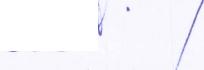